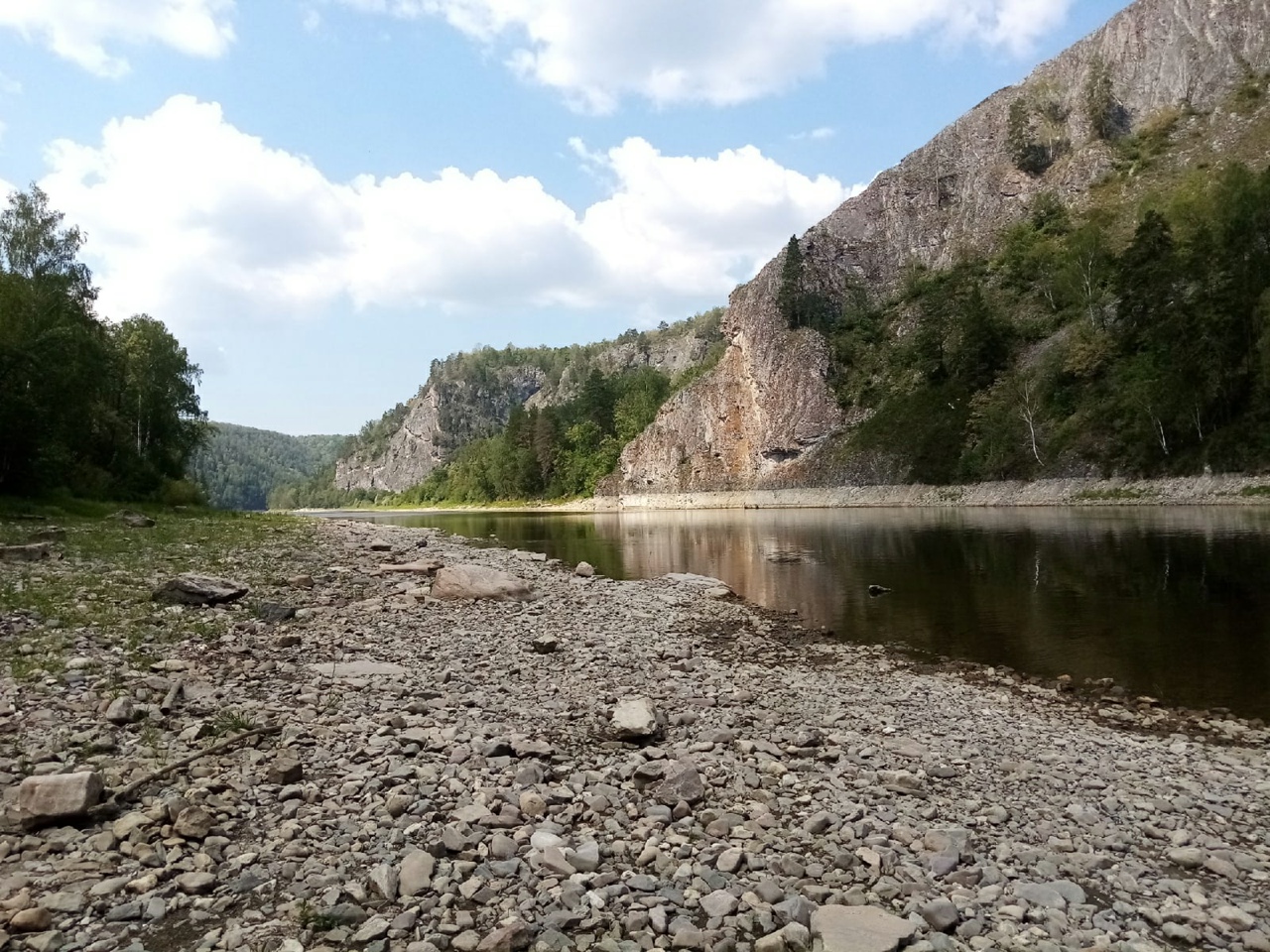 Летняя учебная практика
Практика глазами студента
Дальняя практика, какая она?
Веселье и трудности
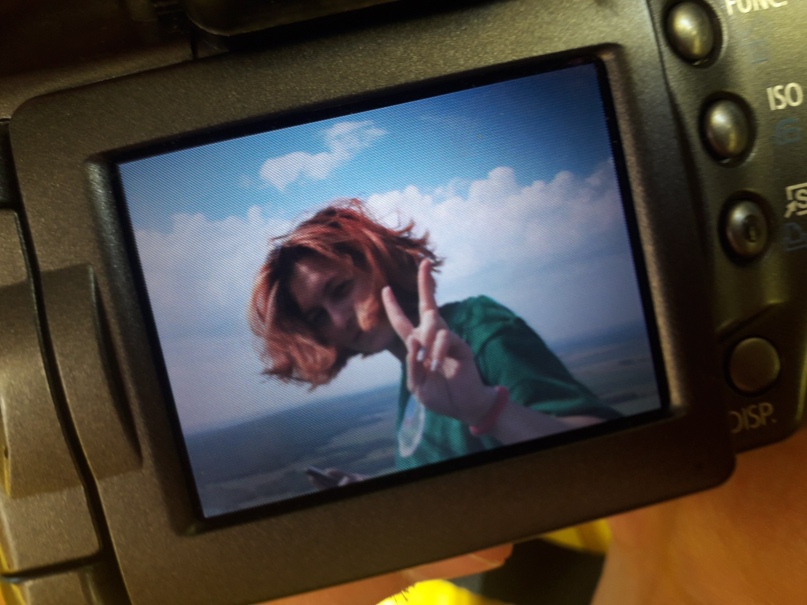 Зеленина Марина, 3 курс, бакалавриат,
направление подготовки «Экология и природопользование»
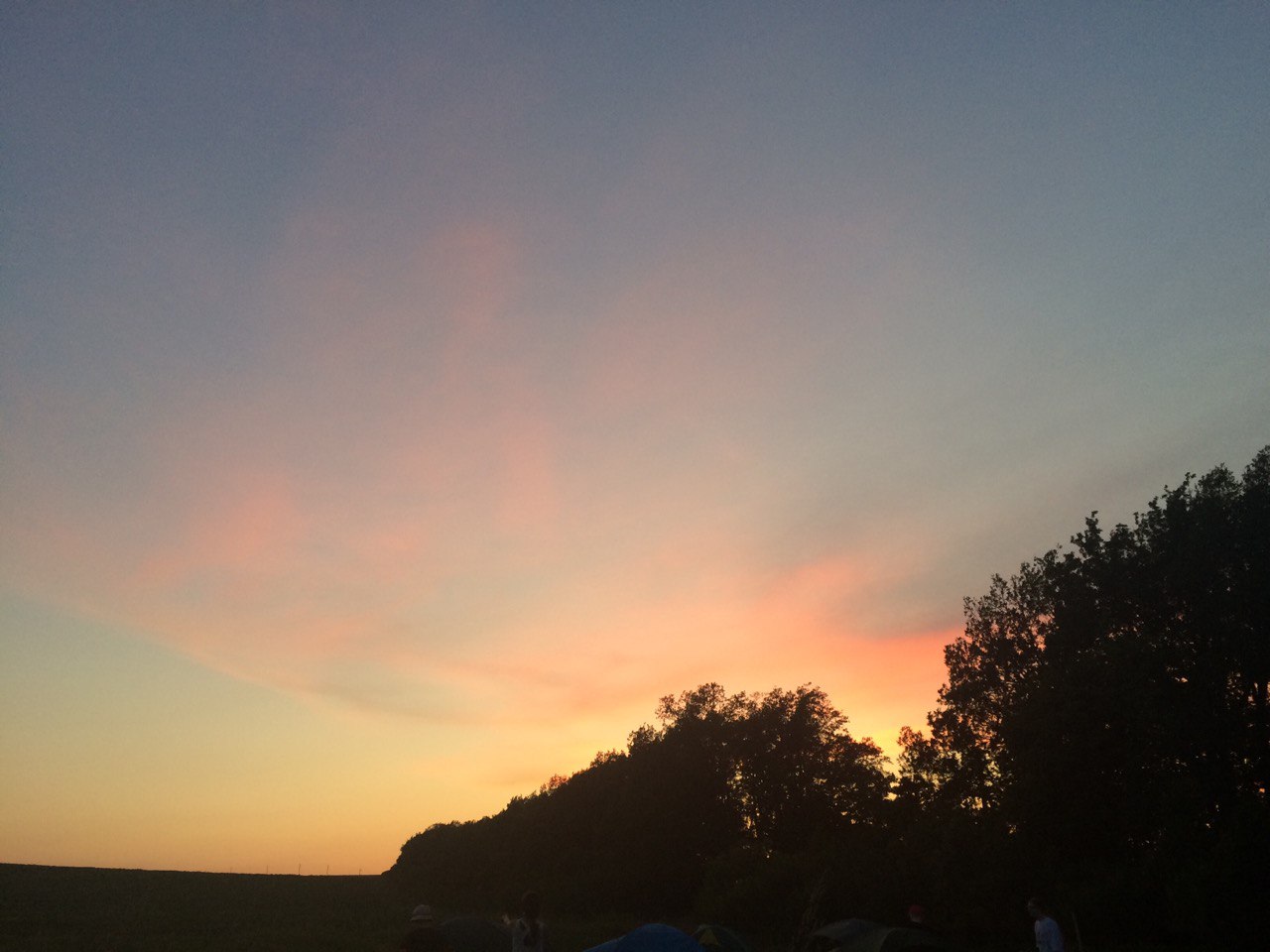 Дальняя практика – это всегда не простое испытание для студента.
Выездная практика берет свое начало намного раньше чем сама поездка, и началась она с распределения ролей (зав.хоз., бухгалтер, медик, блогер, видеооператор) и закупки большого количества продуктов.
После всех подготовительных работ в назначенный день – 21 июня, мы отправились на автобусе в нескольконедельный путь. 
Останавливались несколько раз в день и каждый вечер искали удобные места для ночевок в палатках. 
Сами готовили и следили за тем, что бы продуктов было достаточно.
 Узнавали новое и наслаждались красотой природы.

Невероятные эмоции и командная работа вне зоны комфорта – вот что такое дальная практика.
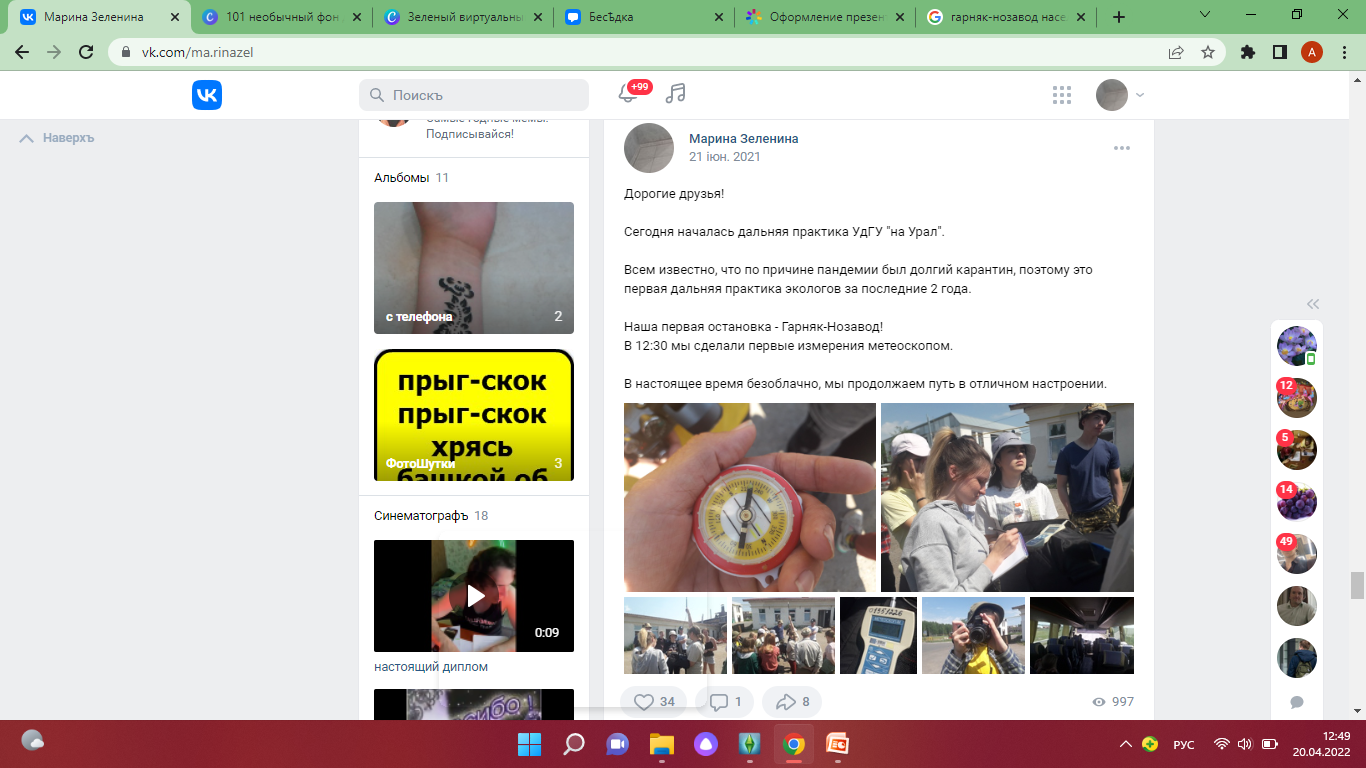 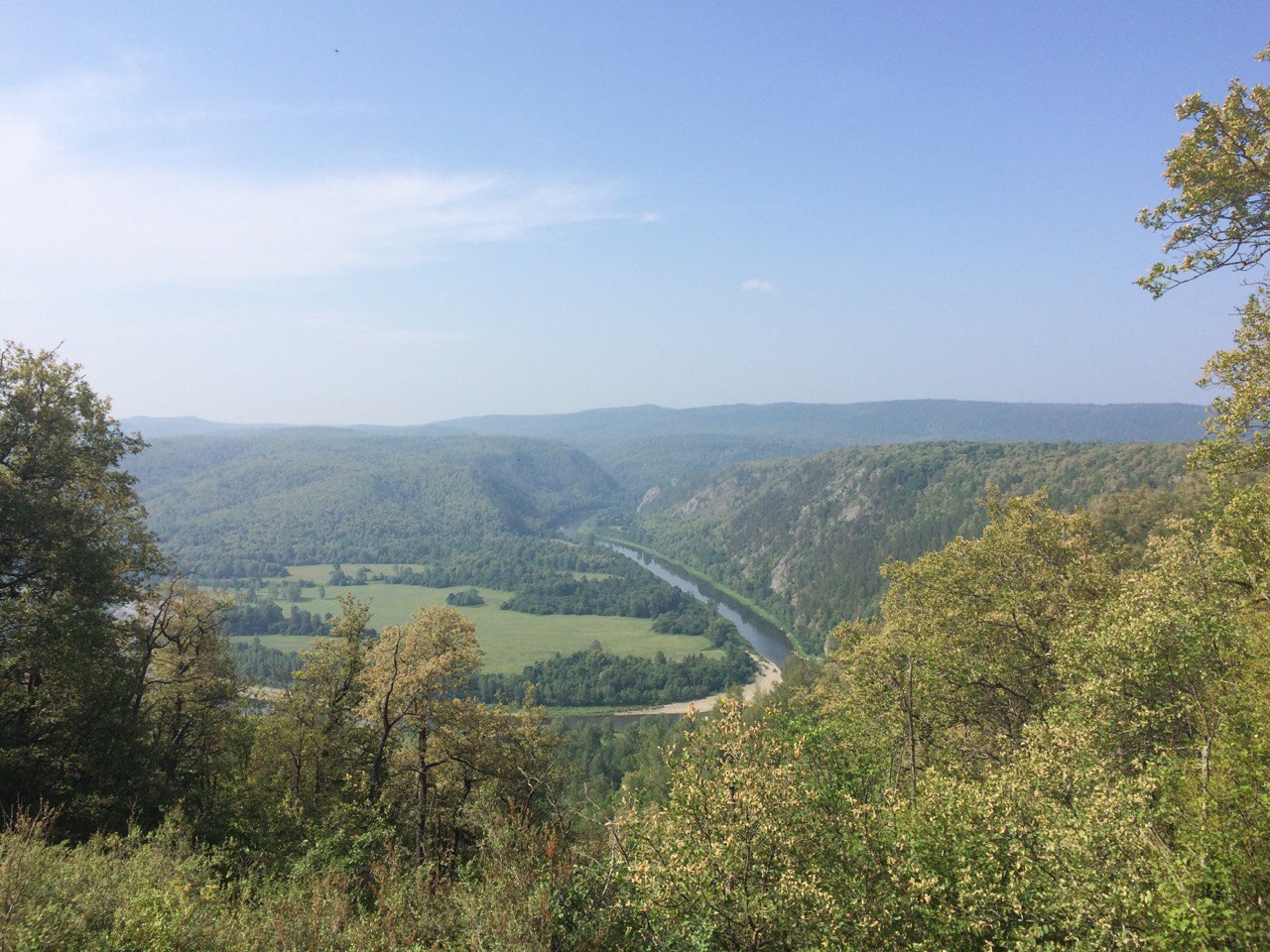 Каждая остановка сопровождалась лекциями преподавателей, подготовленными заранее докладами студентов или же посещением музея.
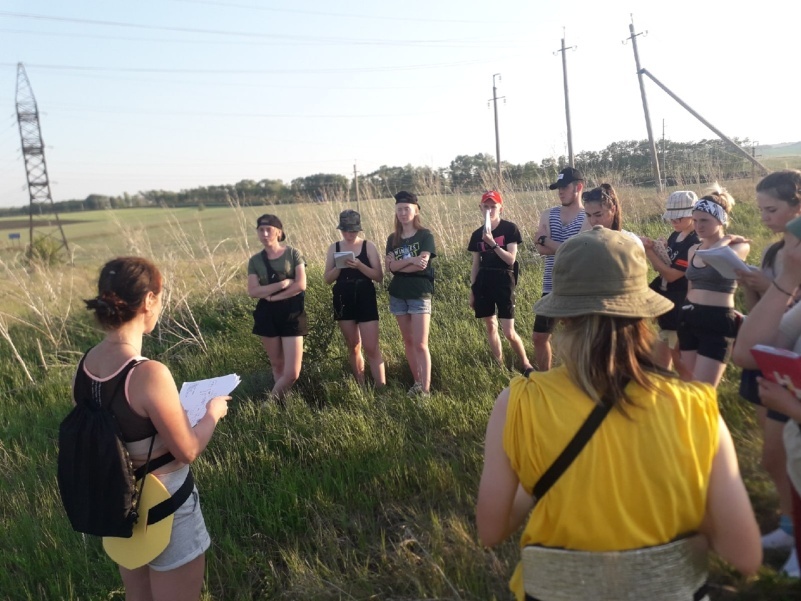 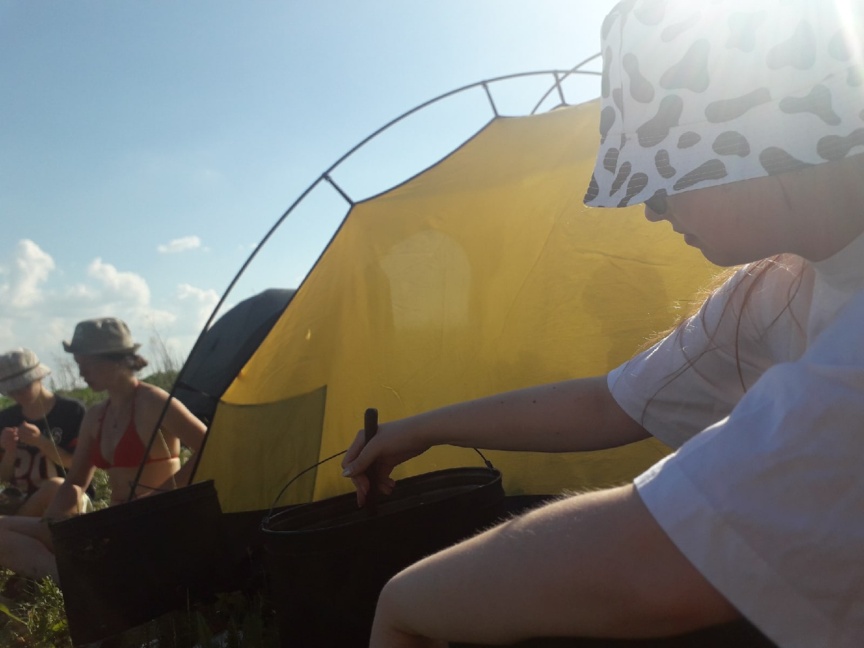 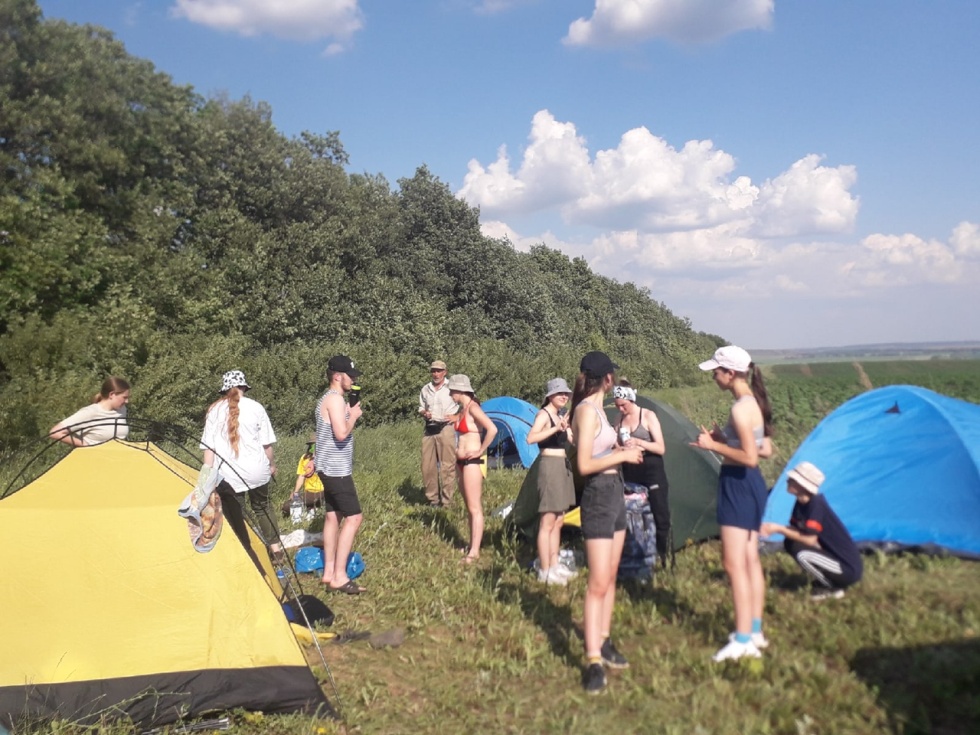 Так в первые сутки пути мы пересекли Татарстан, разбивали лагерь в паре километров от УПН, а на следующий день посетили музей в Лениногорске.
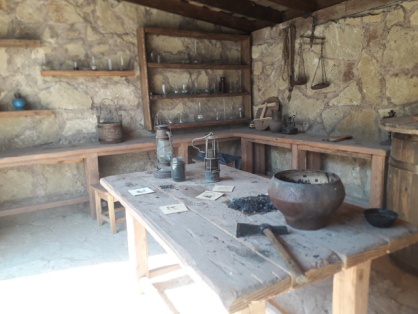 Битумный завод на горе Шугур.
"Здесь при благоприятных  условиях может быть открыт нефтяной район мирового значения."                                      				 ~ Губкин И.М.Татарстан долгое время отставал в нефтедобыче. Первое нефтеразведочная станция была открыта в 1941г. Первая скважена нефтедобычи была пробурена в 1945г в Шунгуре. Вторая - Бавлинское месторождение в 1946г. Третья - Ромашкинское месторождение в 1948г. Именно здесь был изобретен и внерден метод внутриконтурного заводнения пласта.На Шугурском месторождении стоит завод по производству битума. На нем использовали специальные бумажные мешки. Эти четырехслойные нефтебитумные тары выдерживают температуру до 350°, но при 350° бумага синеет и лопается, а всё вокруг загорается.Самый качественный битум выпускалм именно на этом заводе. Из него делали самый качественный асфальт.Битумный завод был построен из местого камня, яичных желтков и скорлупы.
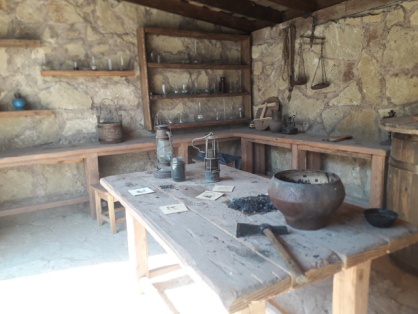 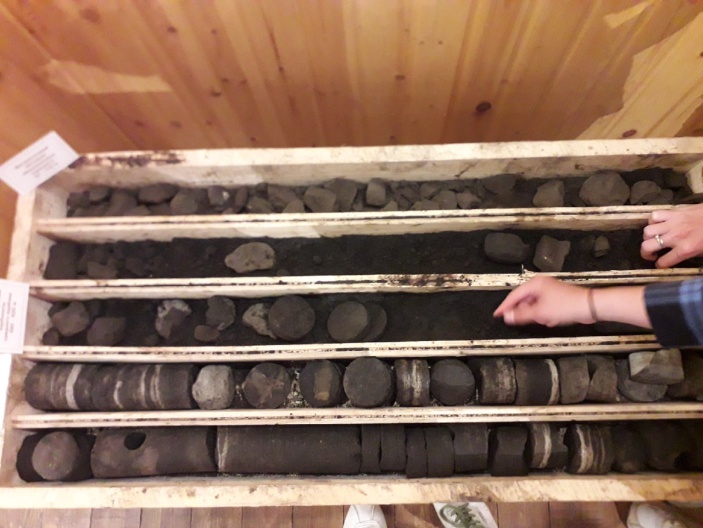 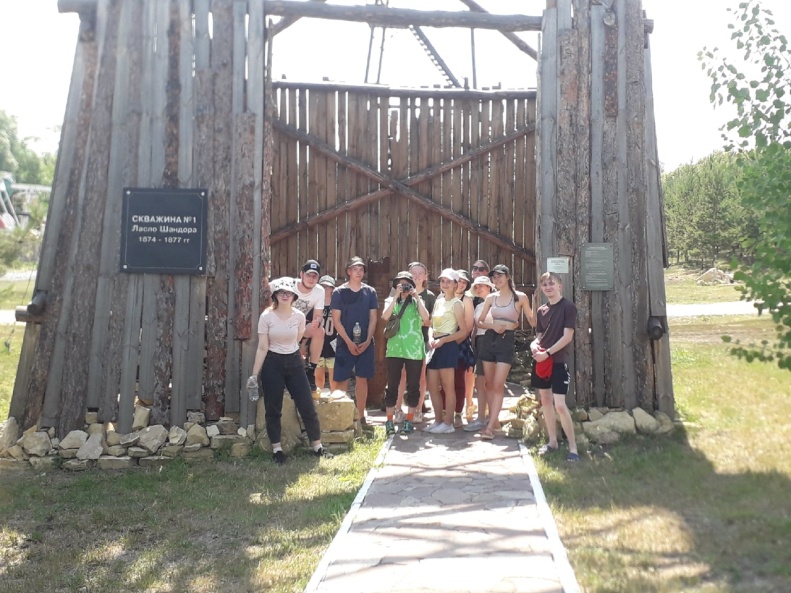 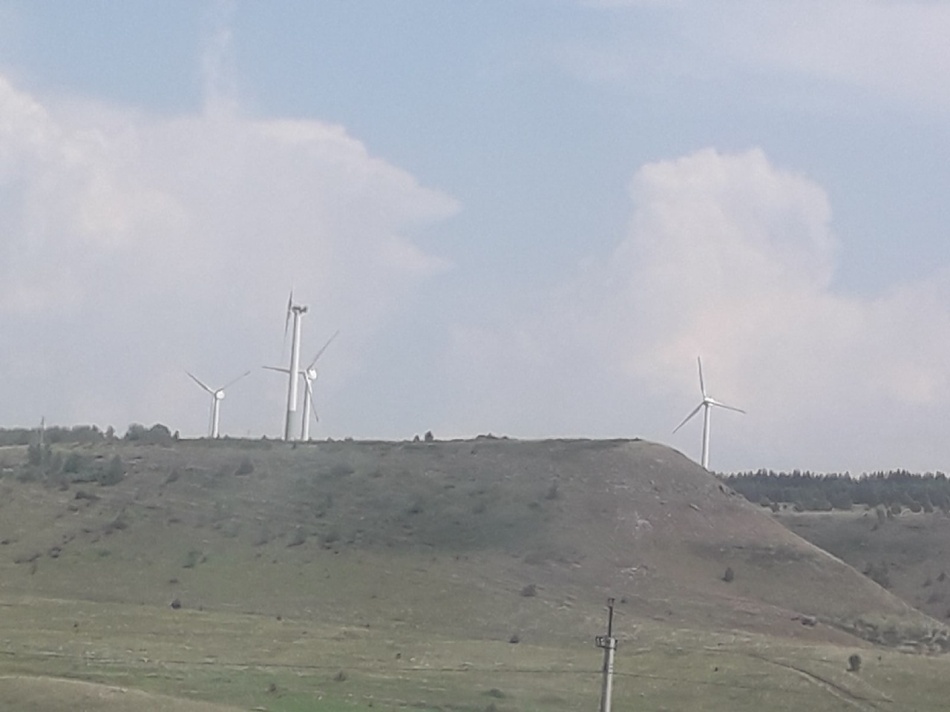 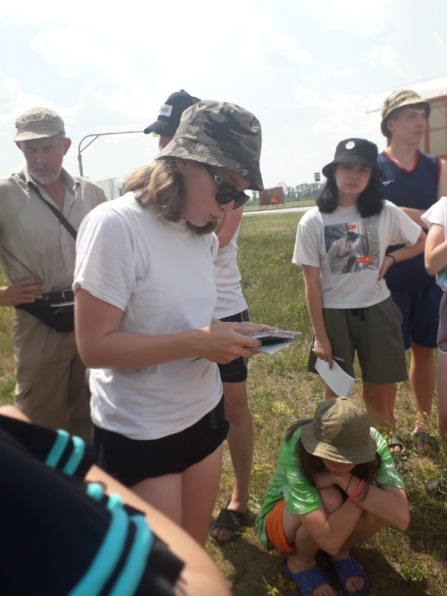 На следующий день мы остановились около ВЭС, одна из одногруппниц- Дарья, ознакомила нас с работой электростанции.Ветряная электростанция Тюпкильды была построена ОАО "Башкирэнерго", открыта в 2001 году.Состоит из трех ветроагрегатов немецкого производства, общей мощностью 1,65 МВт. Раньше ветрогенераторов было четыре, но в 2017 году произошло возгорание. Пожар самоликвидировался. Ветрогенератор выведен из эксплуатации, но все еще находится на территории ветропарка "Тюпкильды" (на фотографии он ближе всего к нам).На ветрогенераторы с двумя-тремя лопостями идет очень сильная нагрузка от воздействия центробежной силы. Лопости таких ветряков способны крутиться со скоростью пули!Ветропарк "Тюпкильды" расположен около деревни Тюпкильды Туймазинского района Республики Башкортостан, РФ.
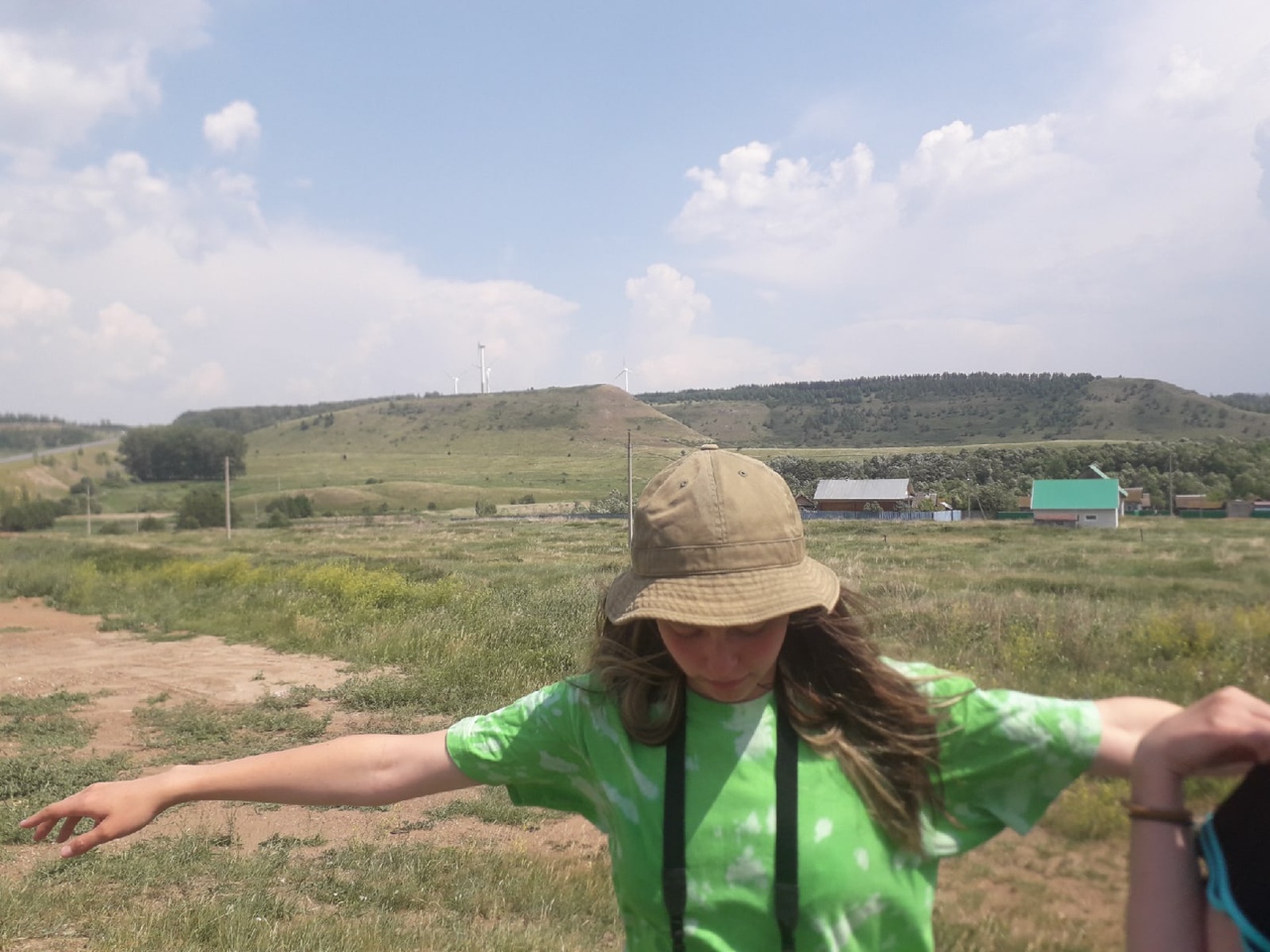 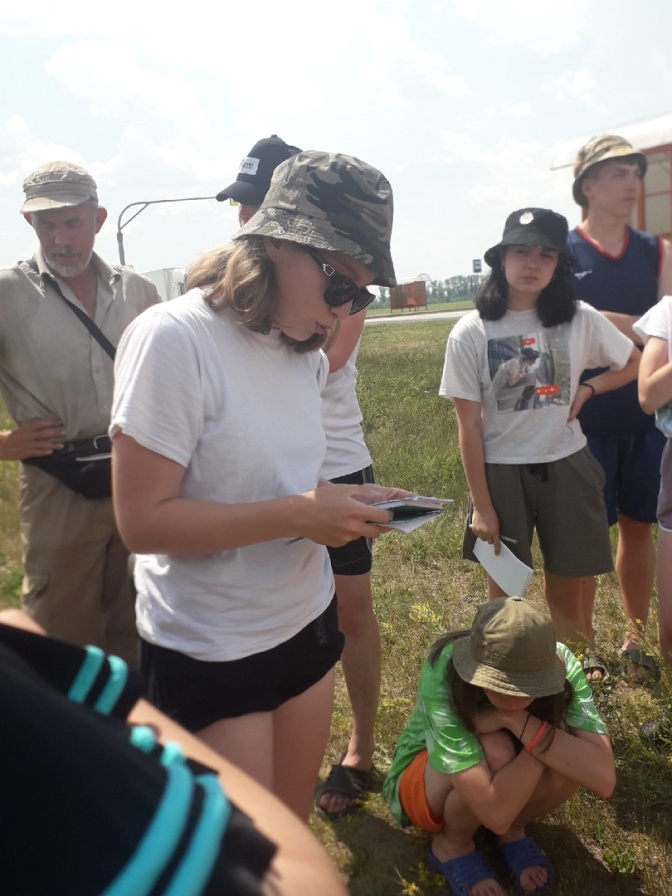 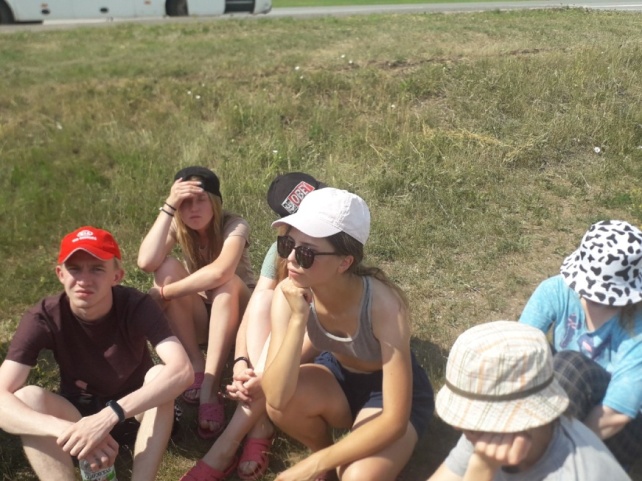 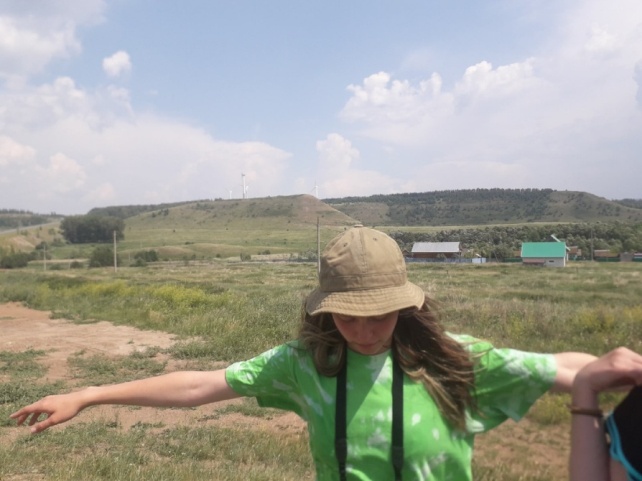 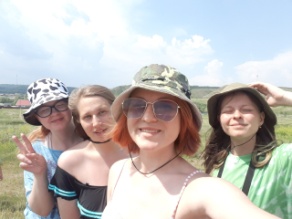 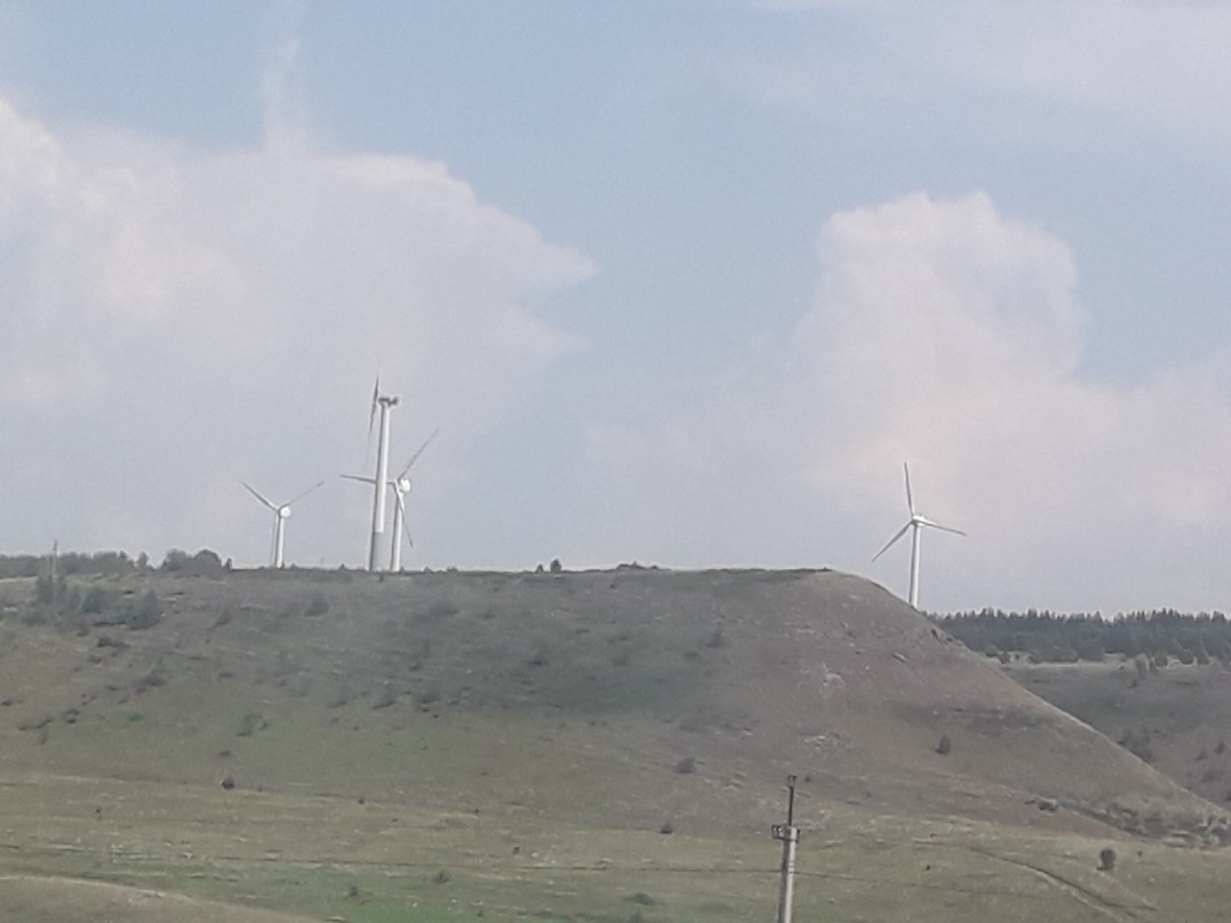 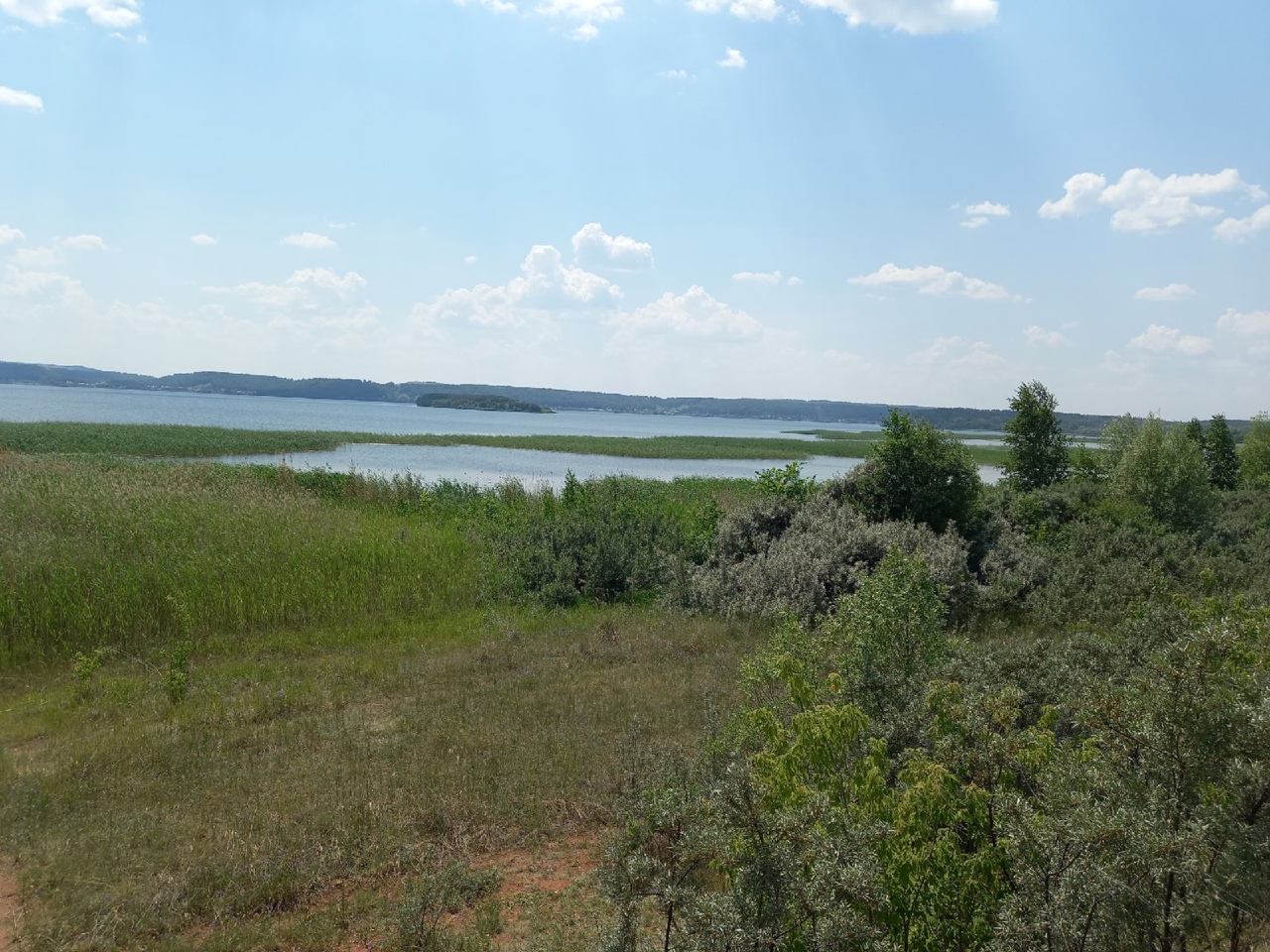 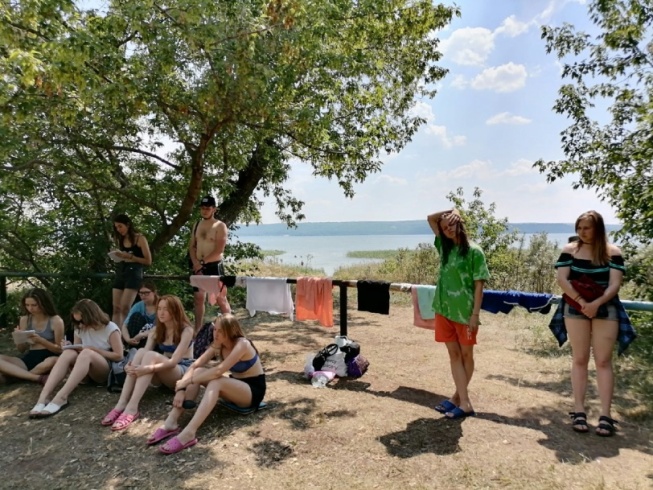 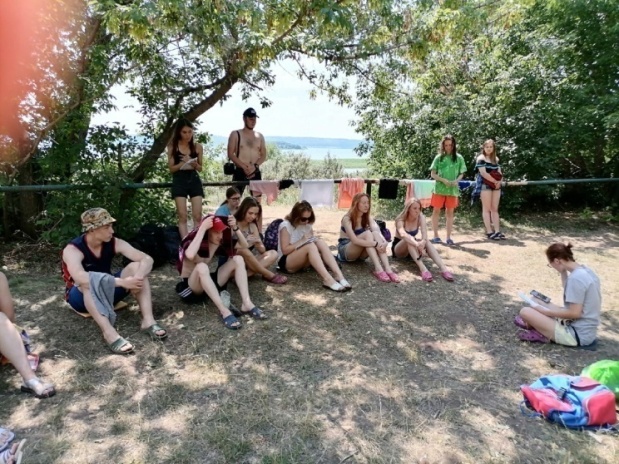 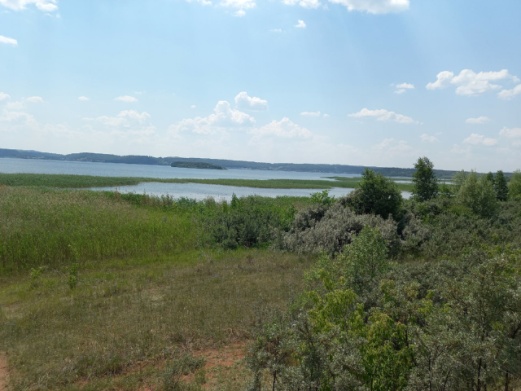 Озеро Кандрыкуль по праву зовется жемчужиной Республики Башкортостан. Вода озера невероятно чистая  и прозрачная, мы даже видели рыбок, а дно состоит из камней и песка.Оно является центральным объектом природного парка Кандры-Куль и имеет карстово-провальное происхождение. С трех сторон оно ограничено горами, которые образуют неповторимый пейзаж.Площадь озера Кандрыкуль целых 15,6 квадратных километров, в 1 километре от берега в северо-западной части озера есть остров, покрытый лесами и полями. Его площадь равно 4,5 га.
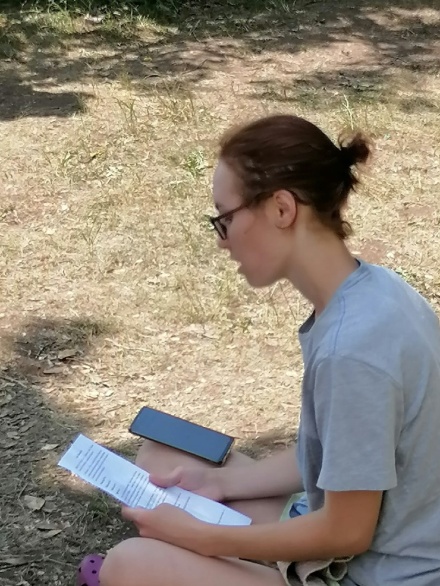 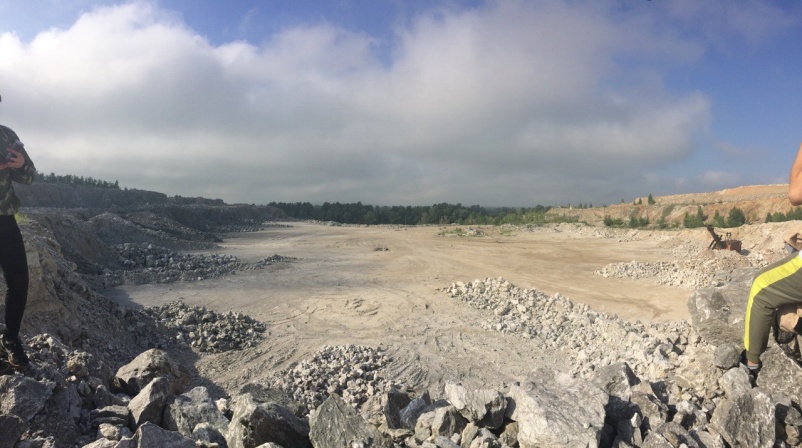 Горы Шиханы находятся в Башкирском Предуралье. Они образовались более 260 миллионов лет назад. Тогда на этом месте было теплое море, а Шиханы были коралловыми рифами.Они состояли из четырех гор:• Таротау• Шахтау• Юрактау• КуштауШахтау в настоящее время разработан до карьера.
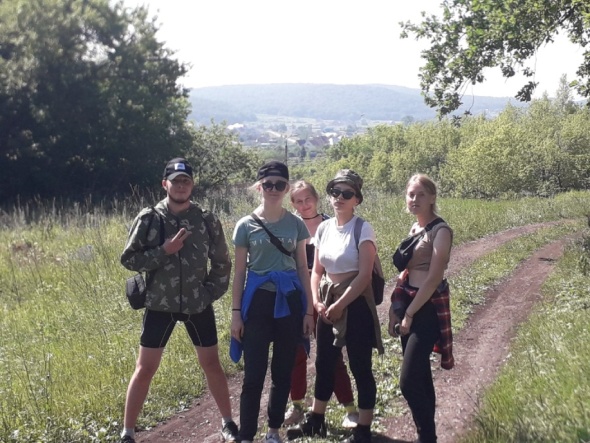 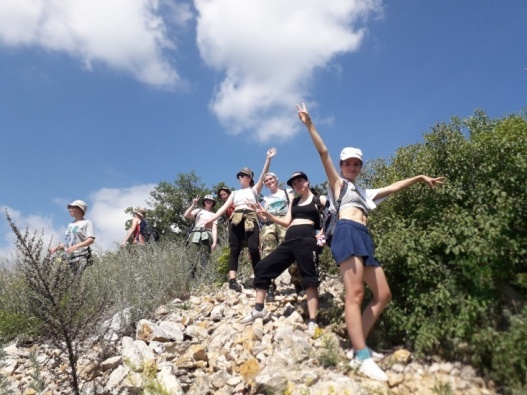 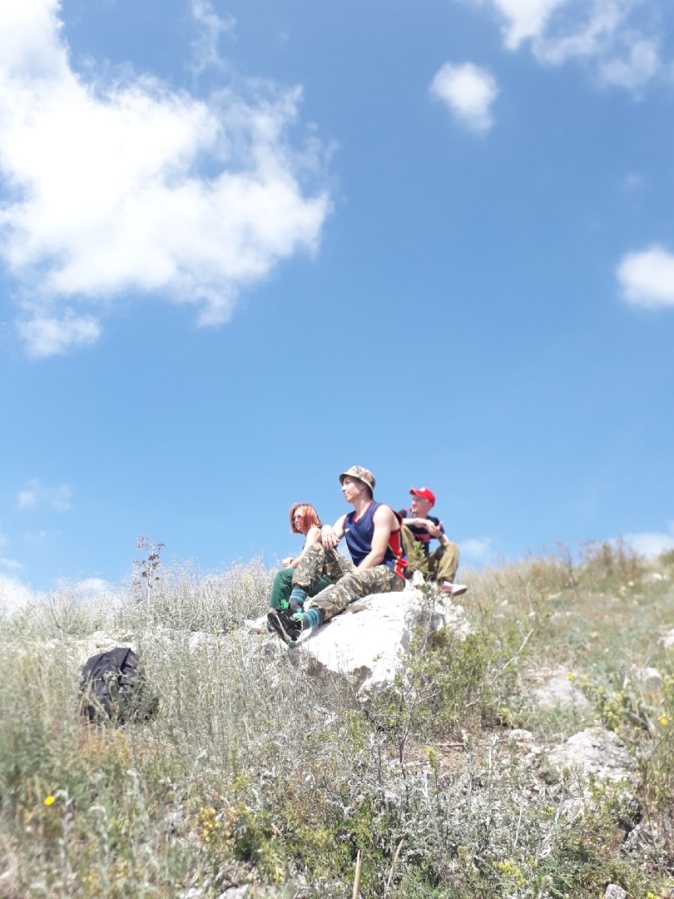 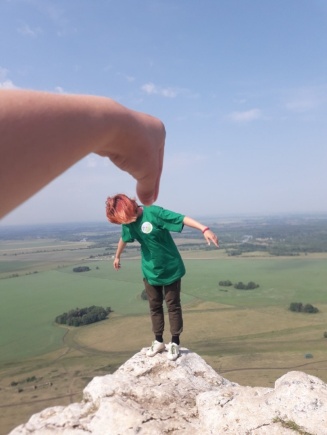 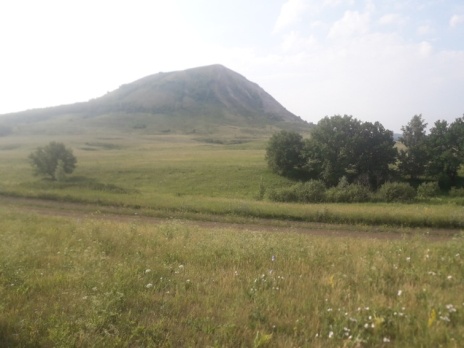 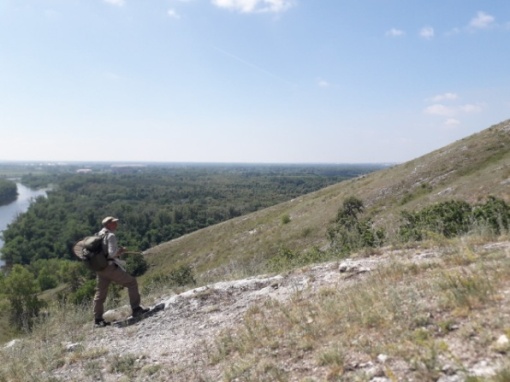 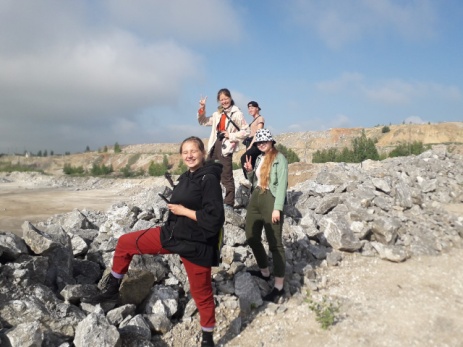 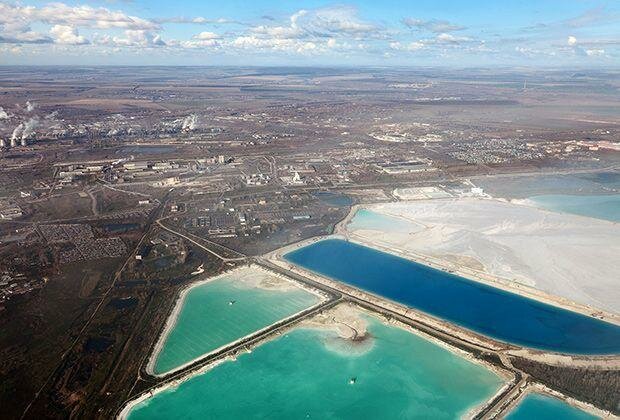 АО "Башкиская содовая компания", это крупнейший производитель соды в России и Европе. Для производства используется метод Сольве.Суть метода состоит в• насыщении природных соляных растворов аммиаком и углекислым газом;• переработке получающегося осадка на кальцинированную соду путем прокаливания.В процессе производства образуются жилкие отходы -дистиллерная жидкость - раствор соли с примесью гипса и извести.Для его фильтрации возле заводов строят специальнын накопители (в простонародье "Белые моря").
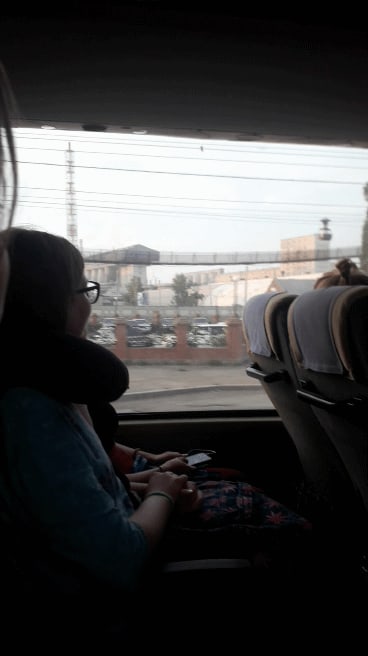 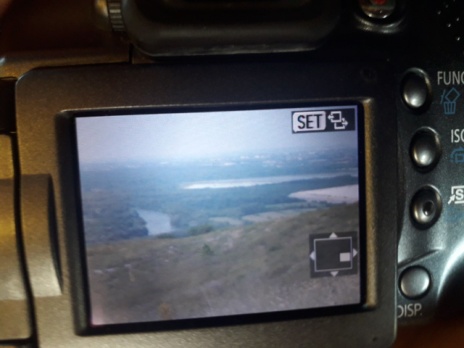 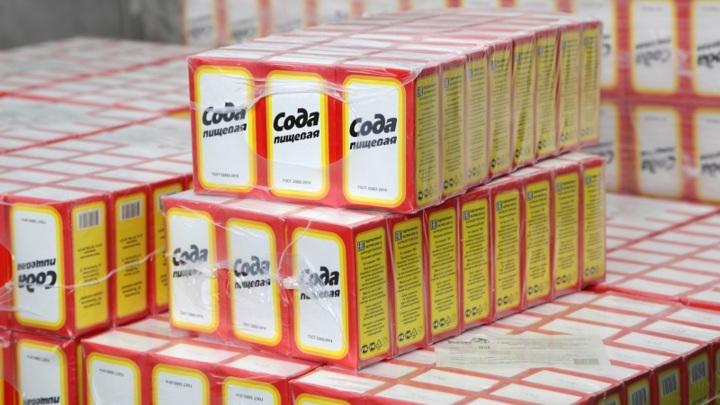 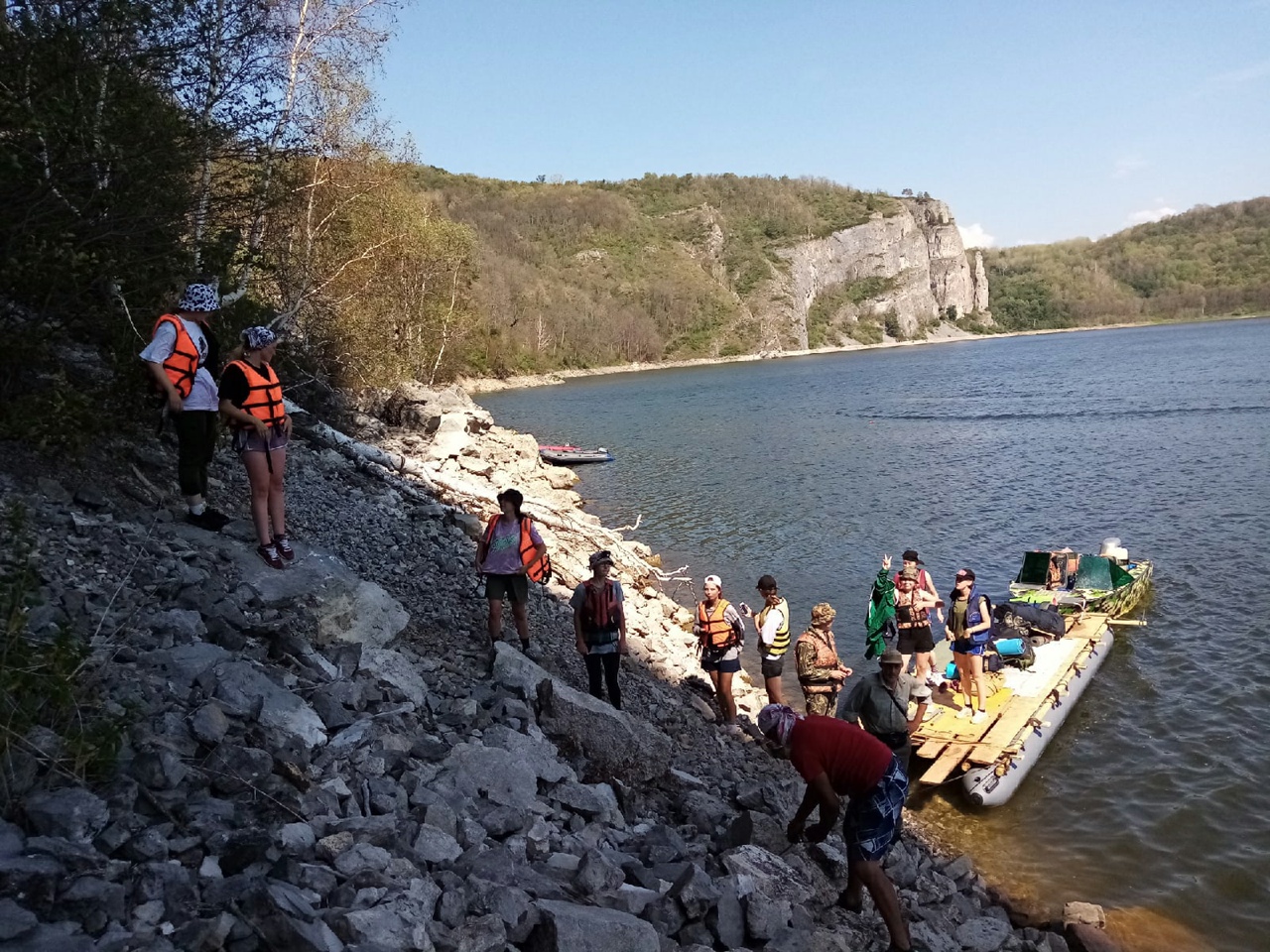 Национальный парк "Башкирия", образован в 1986г, расположен в юго-востояной части Башкирии.Площадь парка составляет 83,2 тысячи га, в том числе 2,5 тысячи га -акватория Нугушского водохранилища.
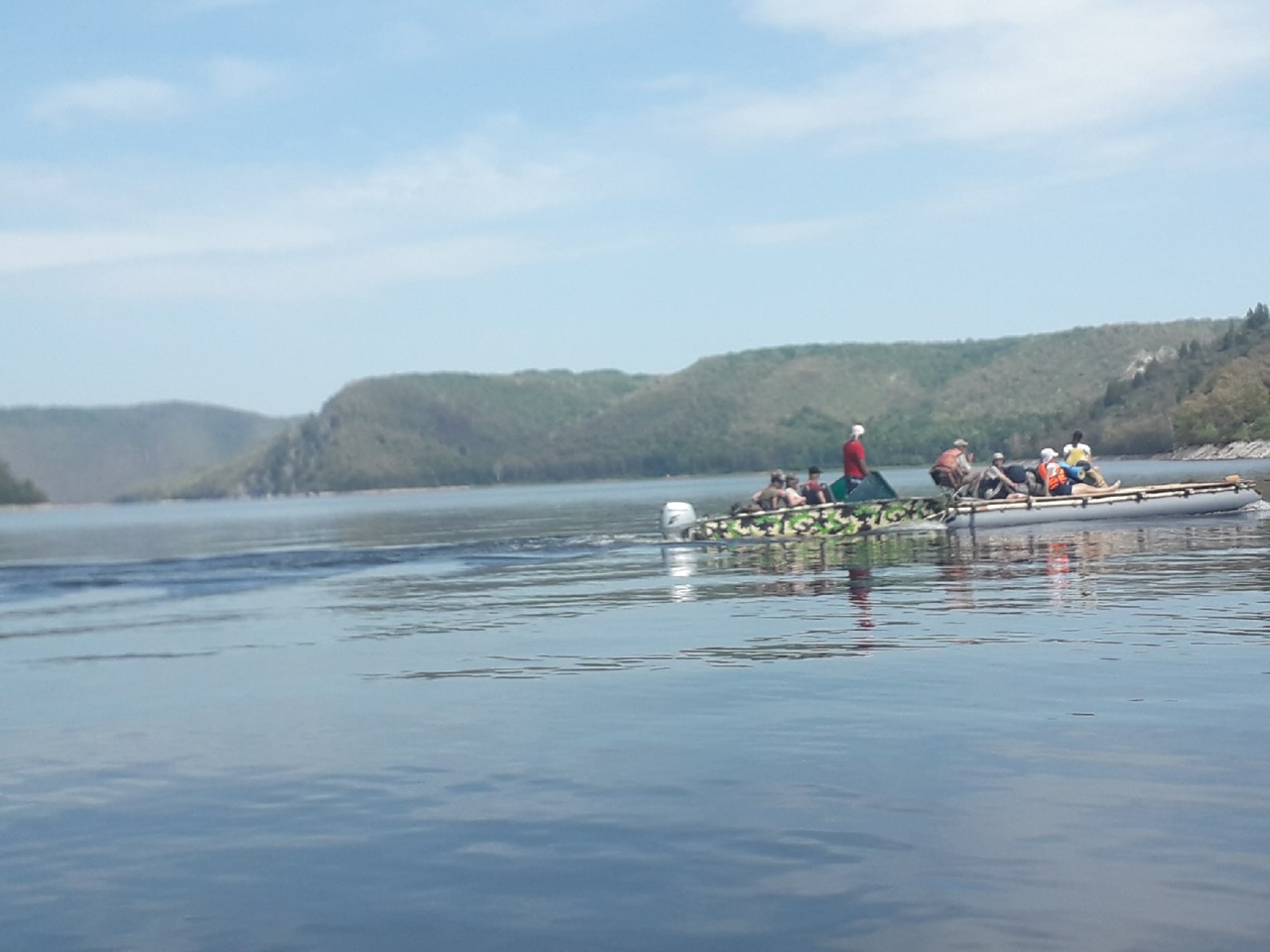 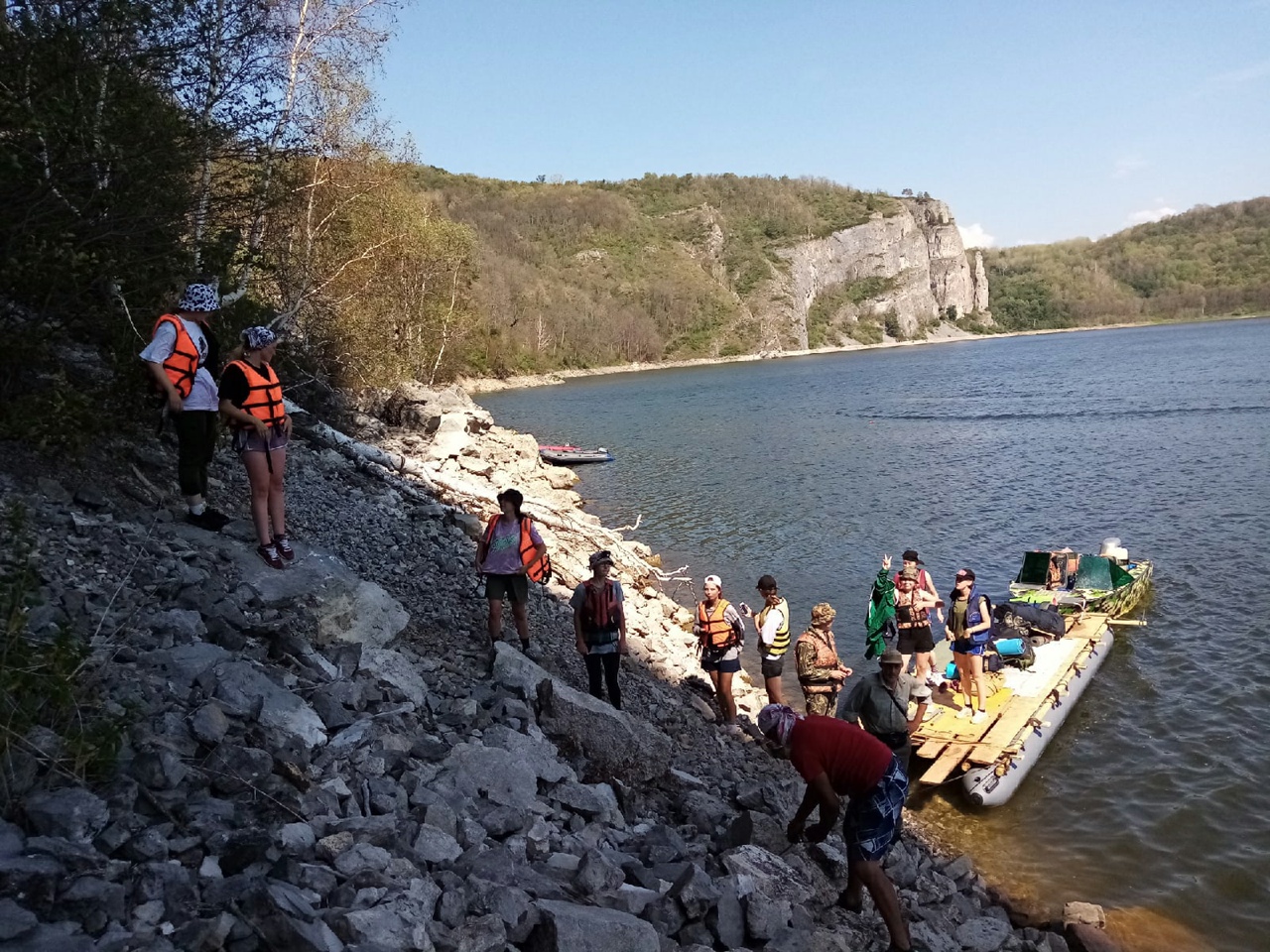 На территории национального парка "Башкирия" расположены несколько памятников природы.Из них мы посетили:• Скала трех вождей.Расположена вблизи села Мраково, Кутарчинского района. Она получила название благодаря огромному портрету трех выдаюшихся вождей - Карла Маркса, Фридриха Энгельса и Владимира Ильича Ленина.Этот рисунок был выполнен охрой и создан супружеской парой студентов Татьяной и Булатом Карамовыми в качестве дипломной работы.К сожалению, два из трех портретов выцвели, и сейчас видно лишь Ленина.• Пещера Муйнак-Таш (Театральная).По легенде Муйнак - кличка охотничьей собаки, которая однажды погналась за оленем и сорвалась в реку.Пещера невероятно большая и все еще не до конца изучена.
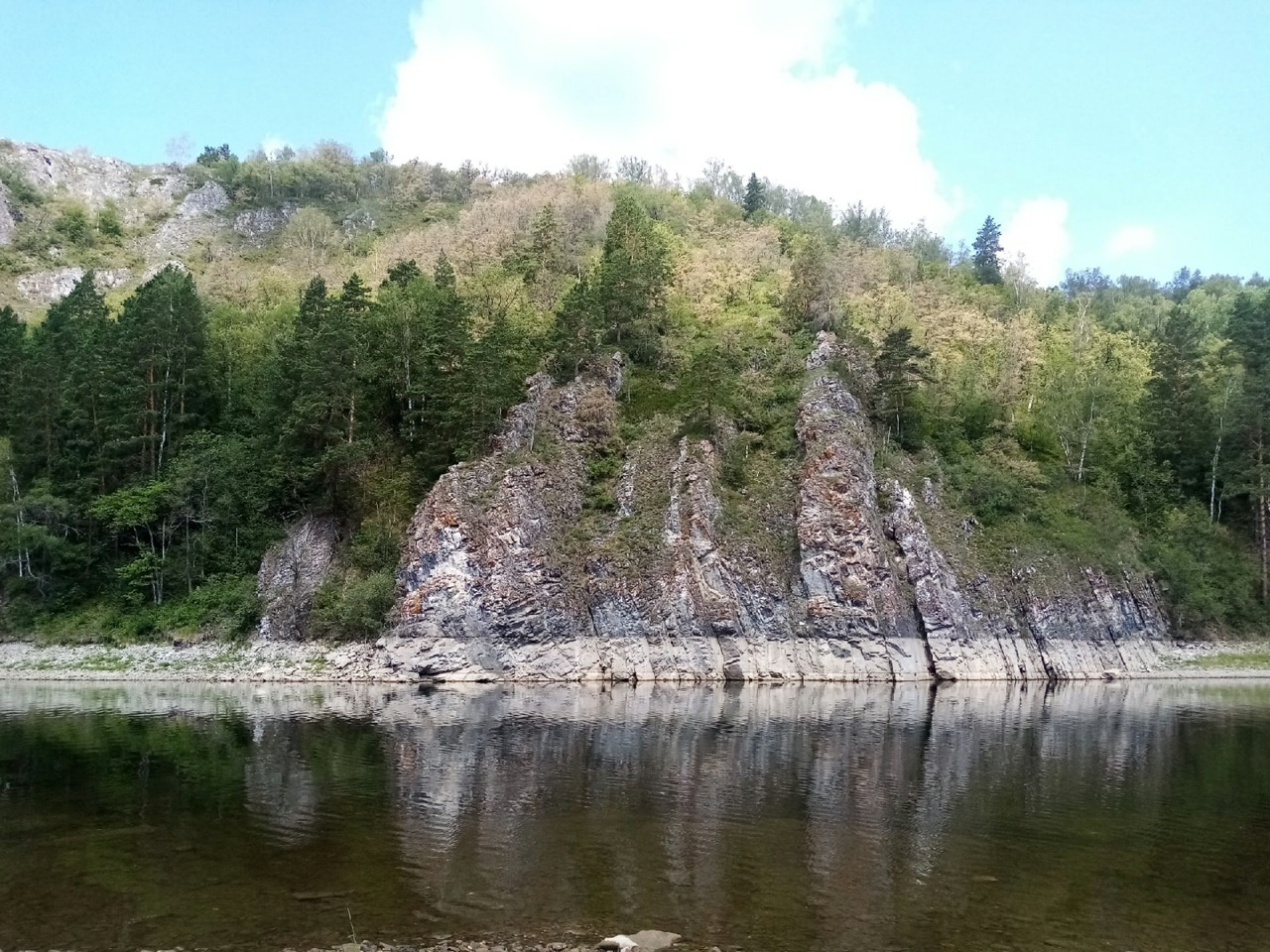 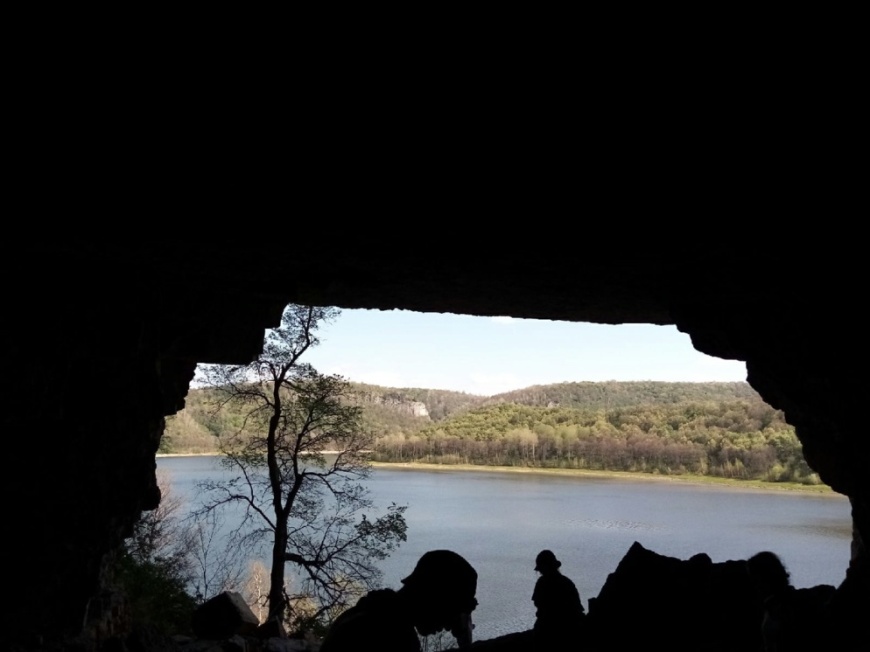 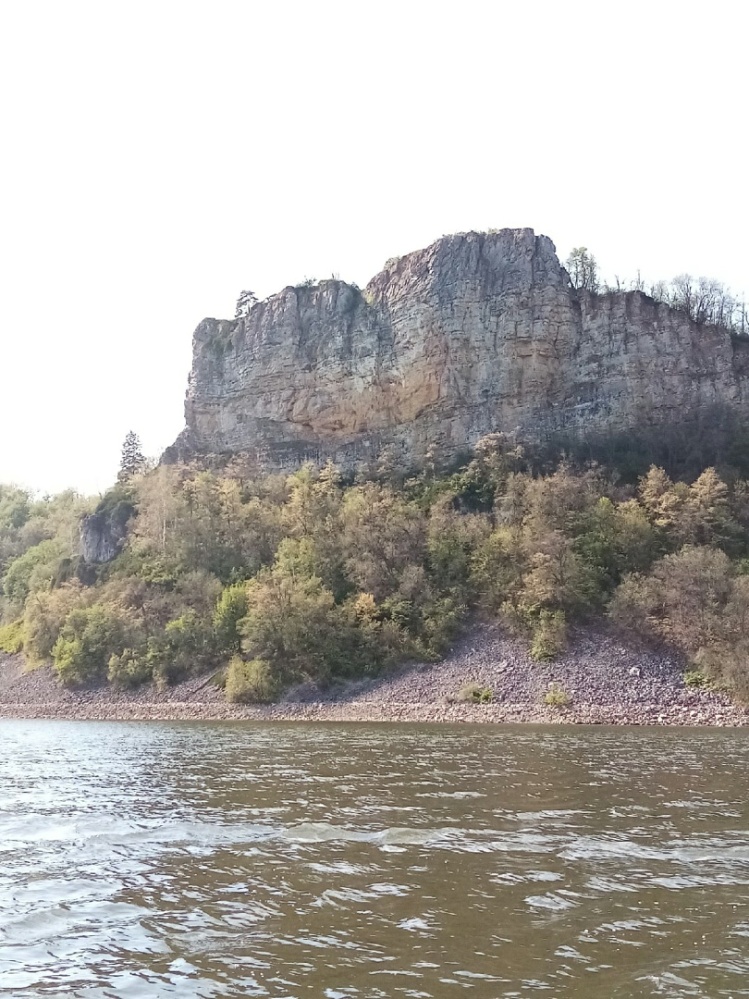 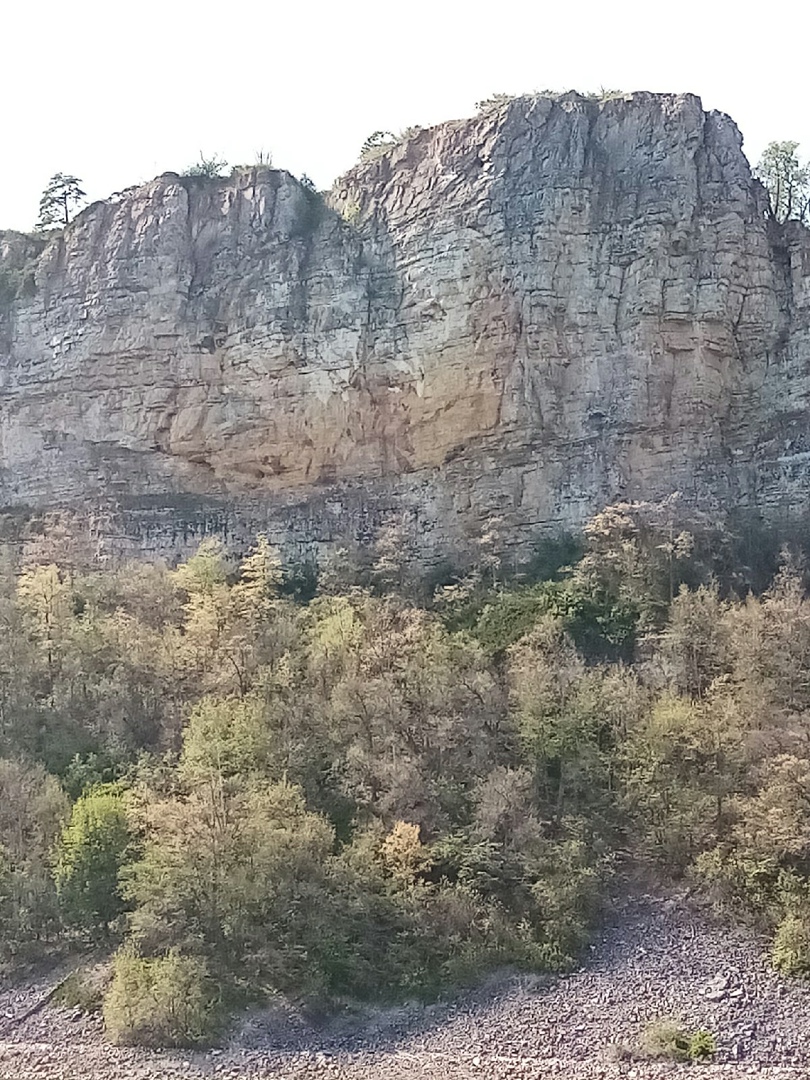 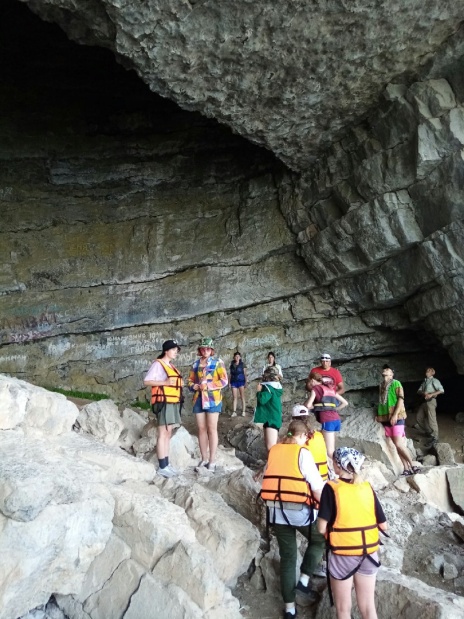 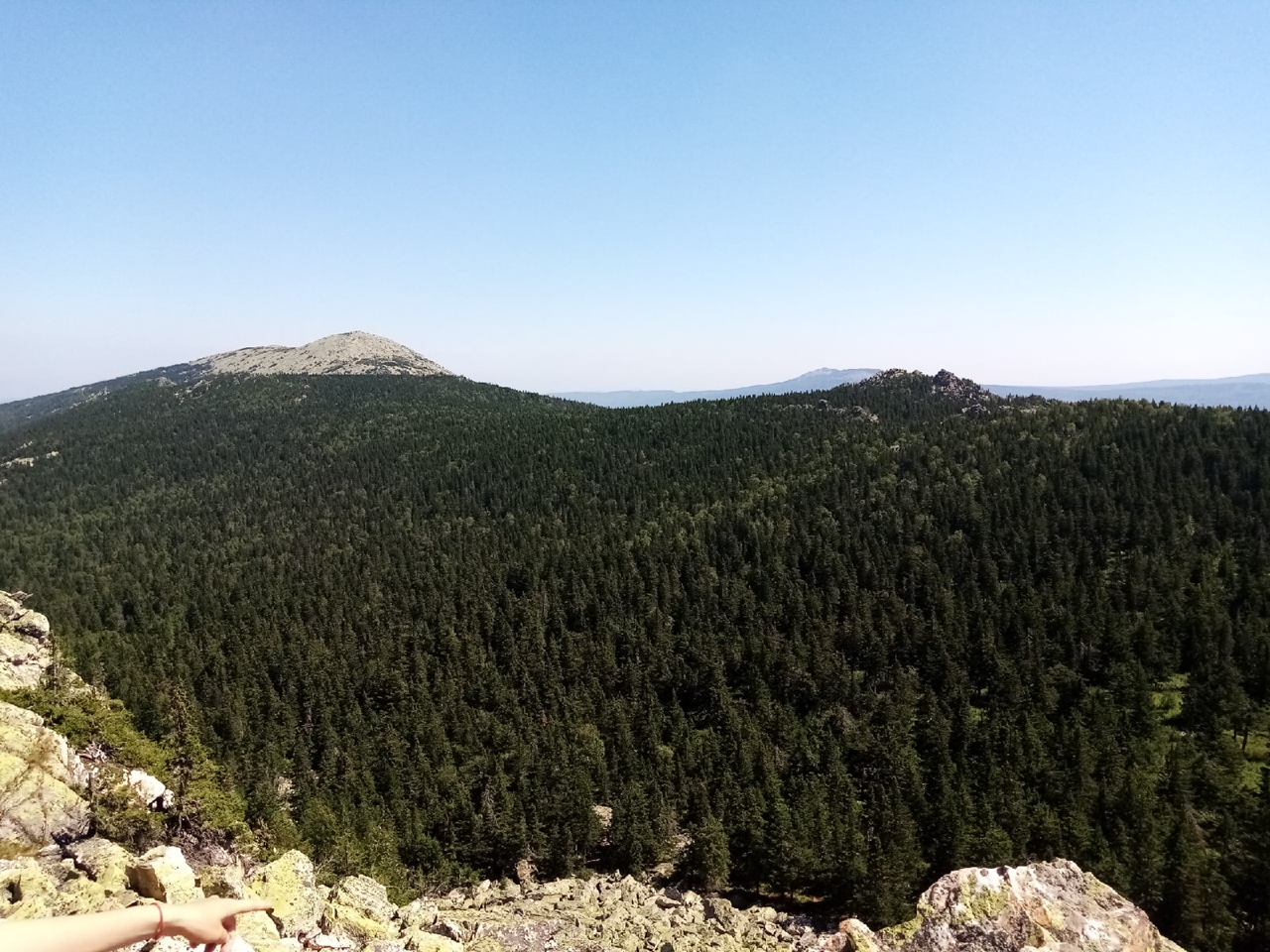 Основная территория парка "Таганай" располагается в районе темнохвойных лесов и гольцов верхнего пояса гор Южного Урала.К настоящему времени на территории национального парка описано 743 вида высшых сосудистых растений. Наиболее богаты видами семейства:сложноцветные (11% от общего числа видов) злаковые (8%), осоковые (7%), розоцветные (7%), гвоздичные (4%).
Восточную часть парка, более сухую по сравнению с западной, занимают светлохвойные тёмные леса. Главная их порода - сосна обыкновенная с примесью берёзы повислой.Есть в парке и участки широколиственных лесов. Они занимают северо-западную часть парка (хр. Юрма, горы Кленовая и Липовая). Эти участки расположены на восточном пределе распространения широколиственных лесов в России.Для высоких гор центральной и восточной частей парка (хр. Юрма, Большой Таганай, Ицыл) характерна чётко выраженная высотная поястность. Пояс темнохвойных лесов поднимается вверх до 600-900 метров над уровнем моря.
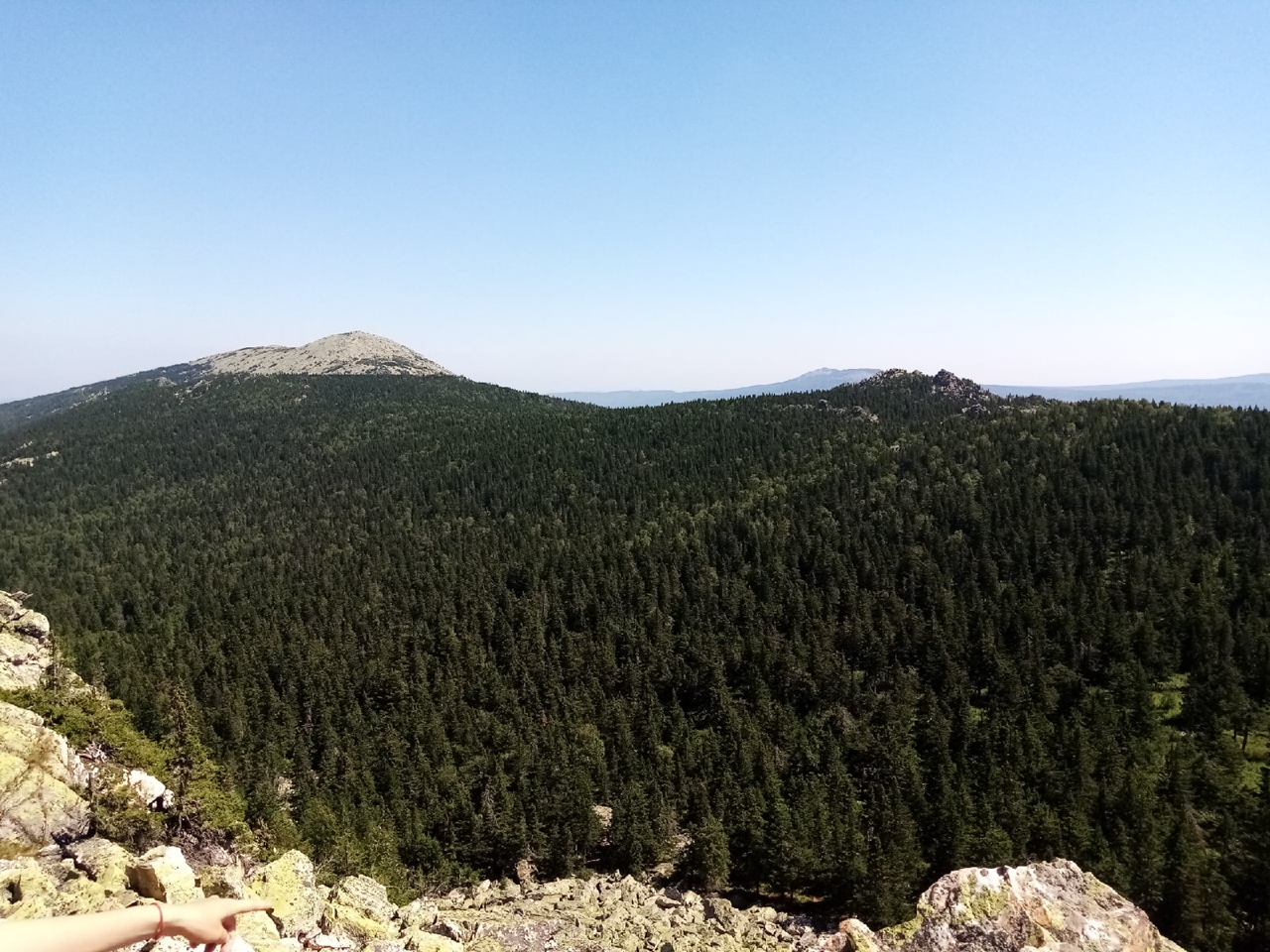 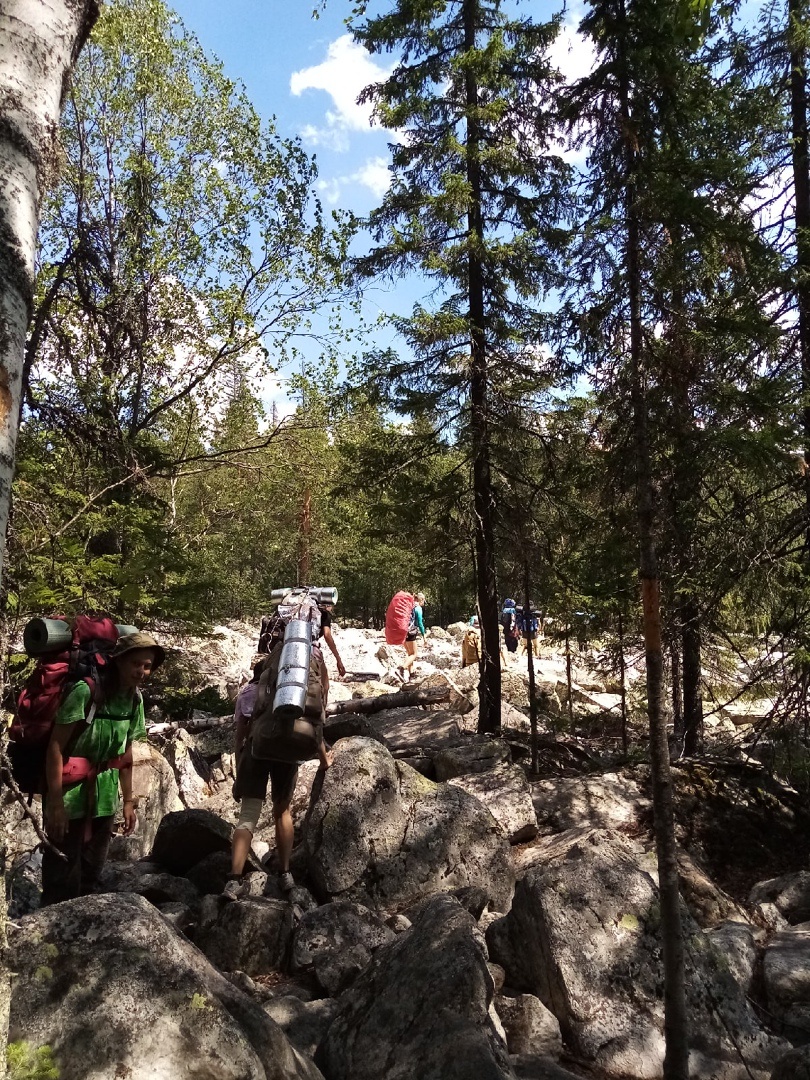 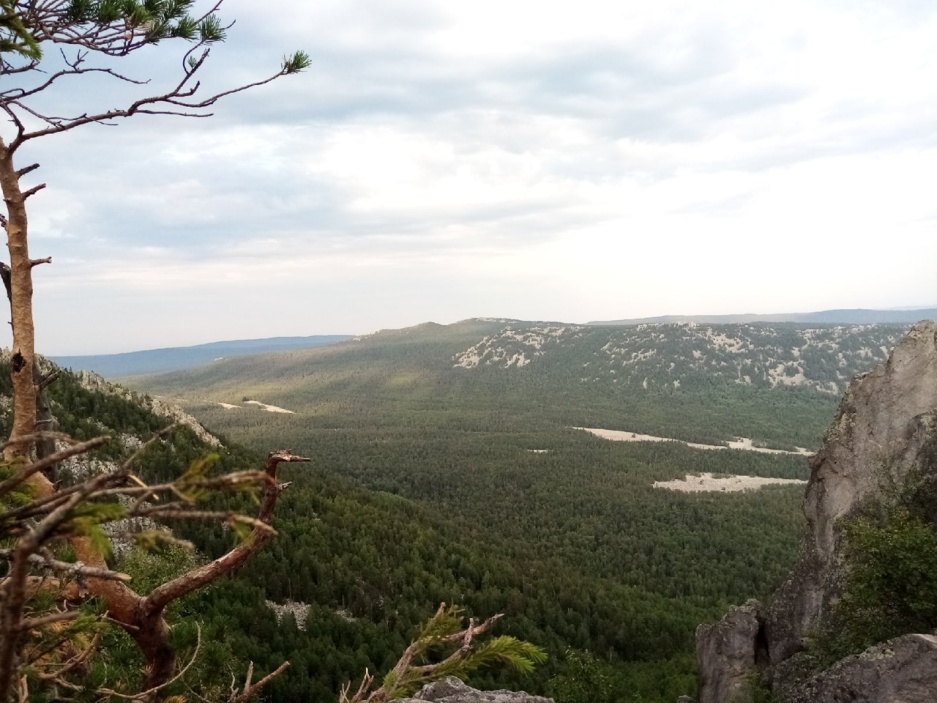 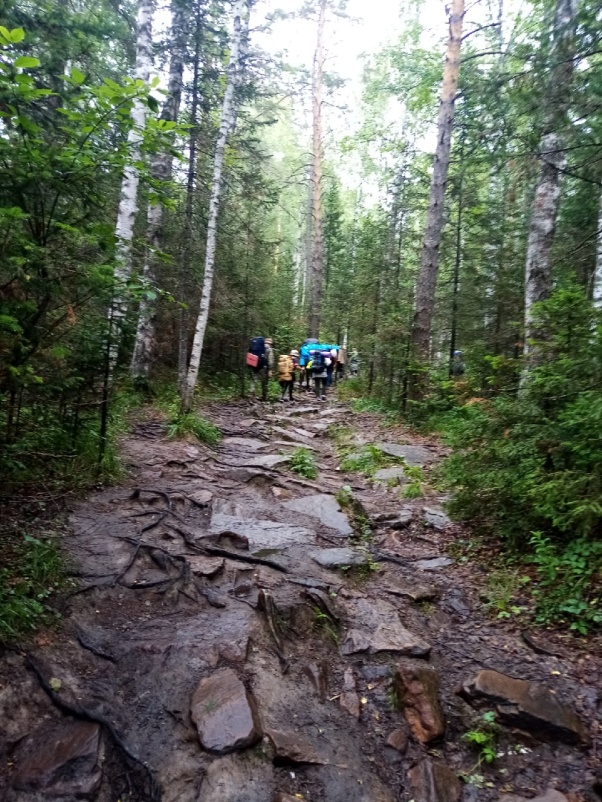 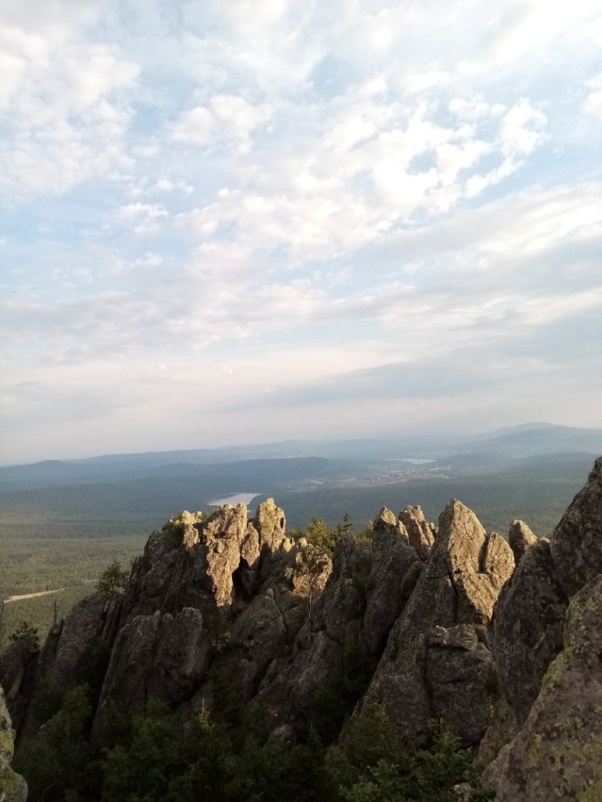 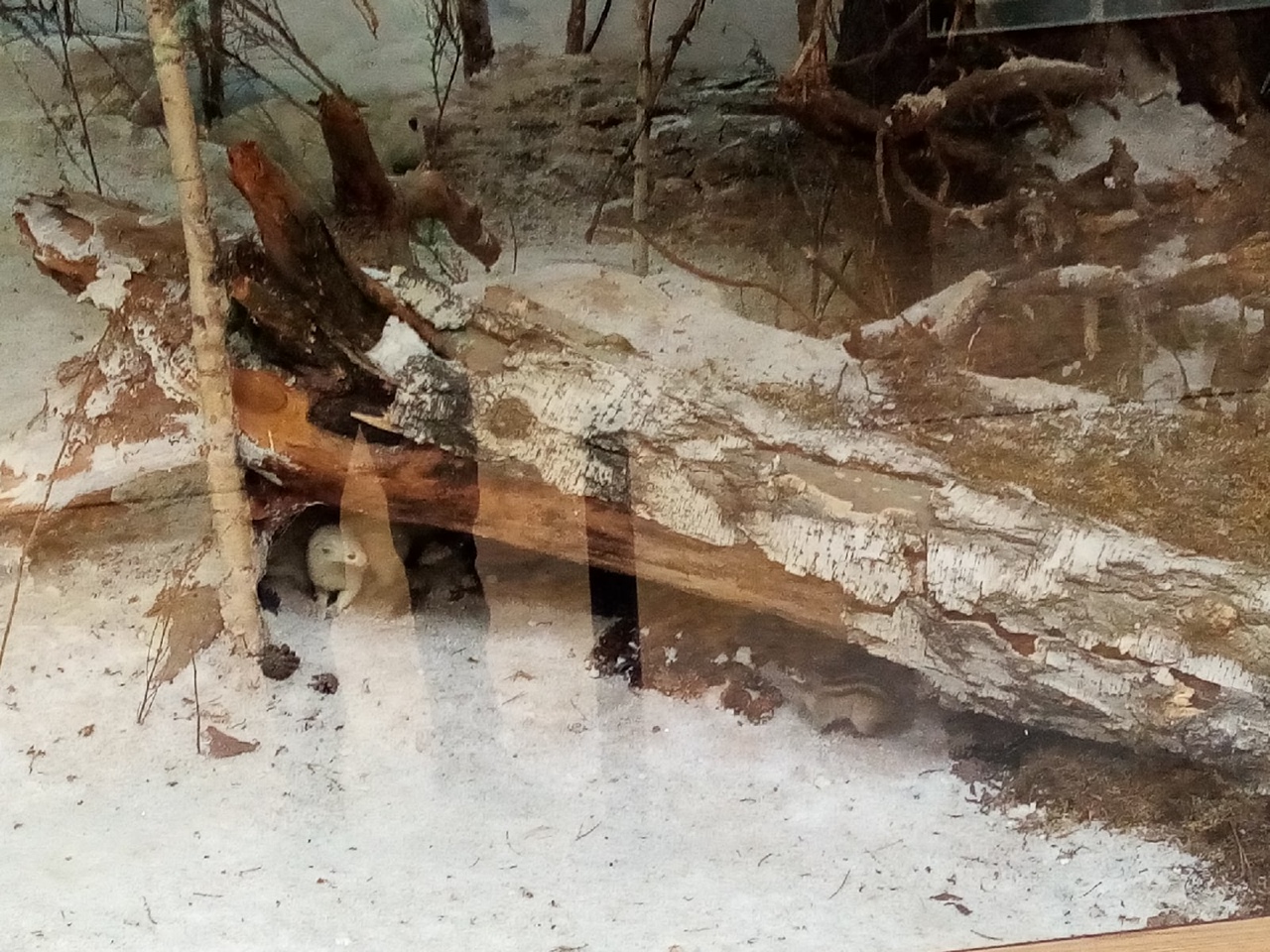 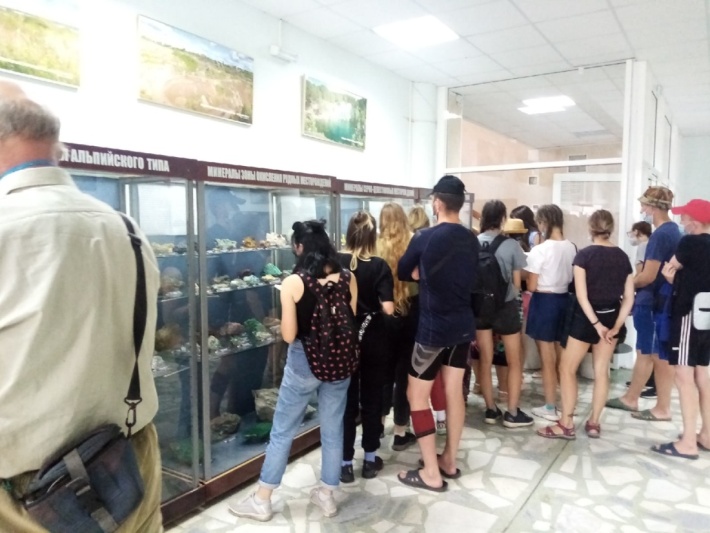 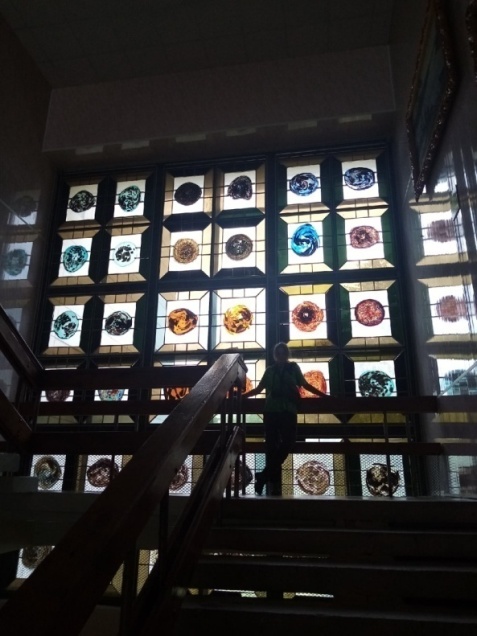 Ильме́нский государственный запове́дник имени В. И. Ленина Находится в центральной части Челябинской области около города Миасе. 14 мая 1920 года по декрету В. И. Ленина Ильменские горы были объявлены минералогическим заповедником, одним из первых заповедников, созданных в России. сейчас он по своей площади занимает тридцать четвёртое место среди заповедников страны. Это природоохранное, научно-исследовательское государственное учреждение со статусом института в составе Уральского отделения Российской Академии наук.
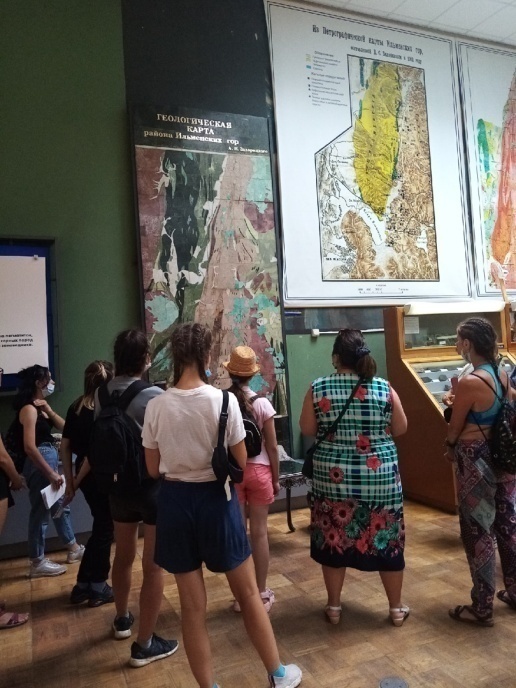 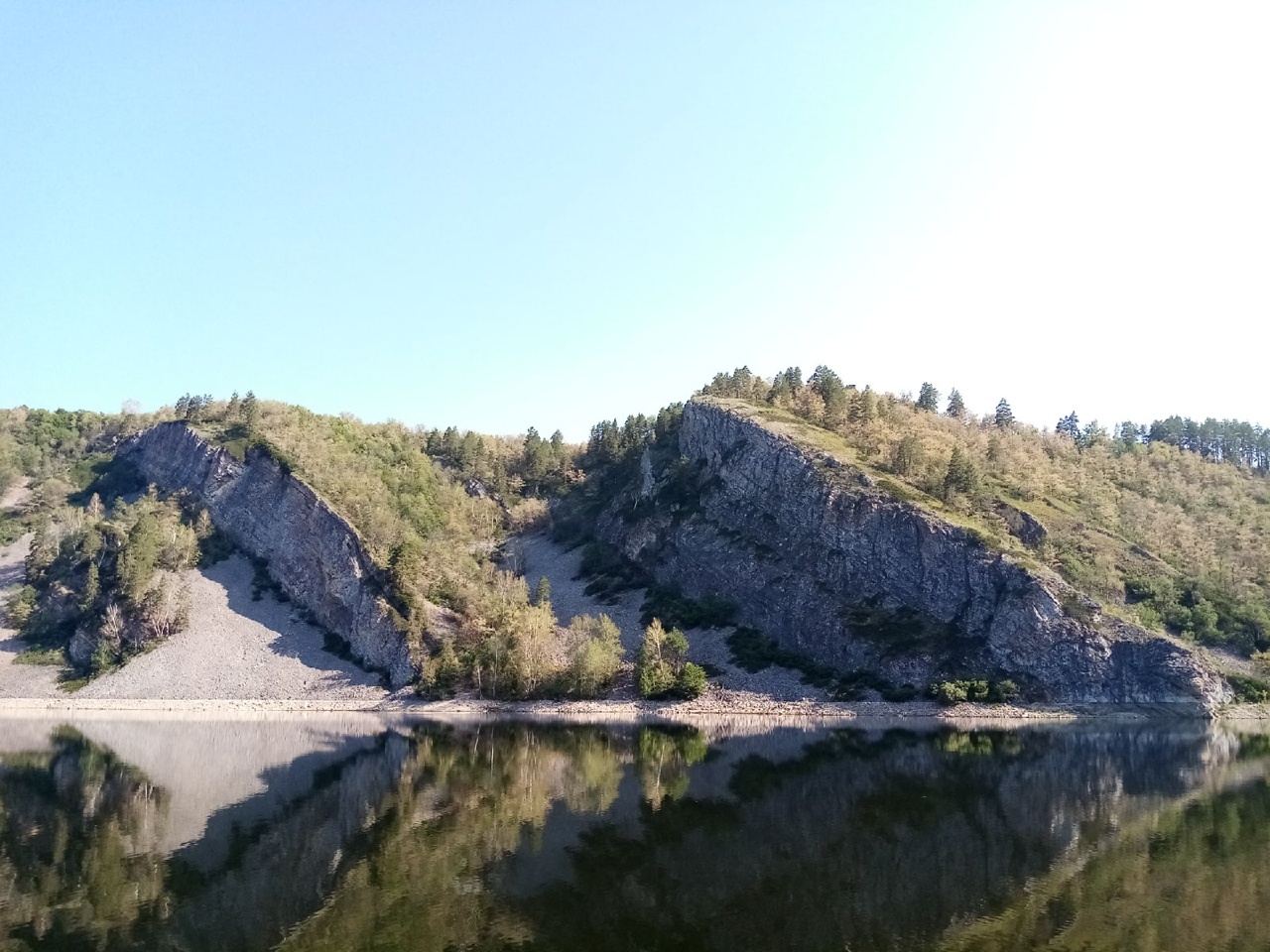 Такую красоту нам впервые довелось увидеть
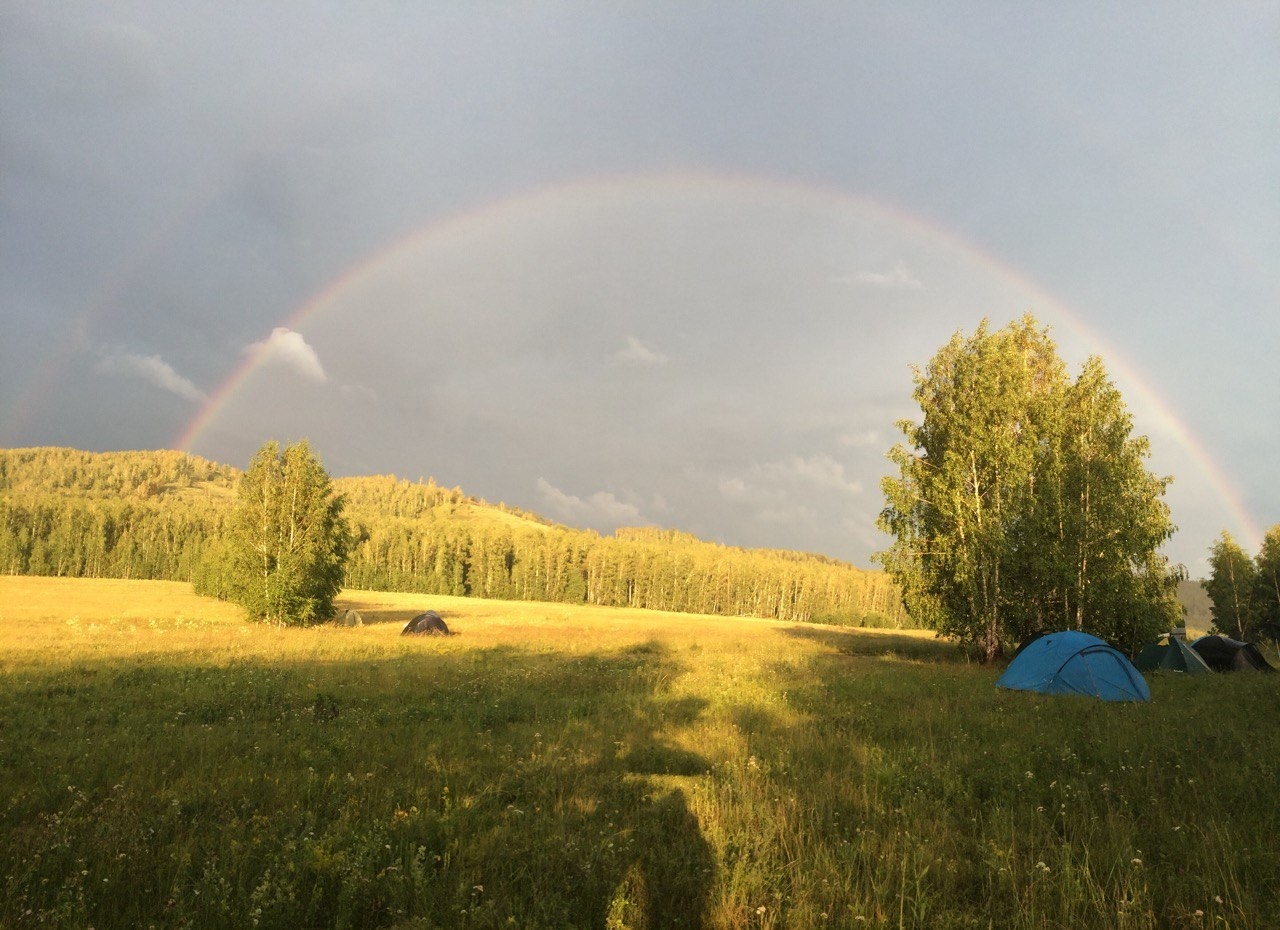 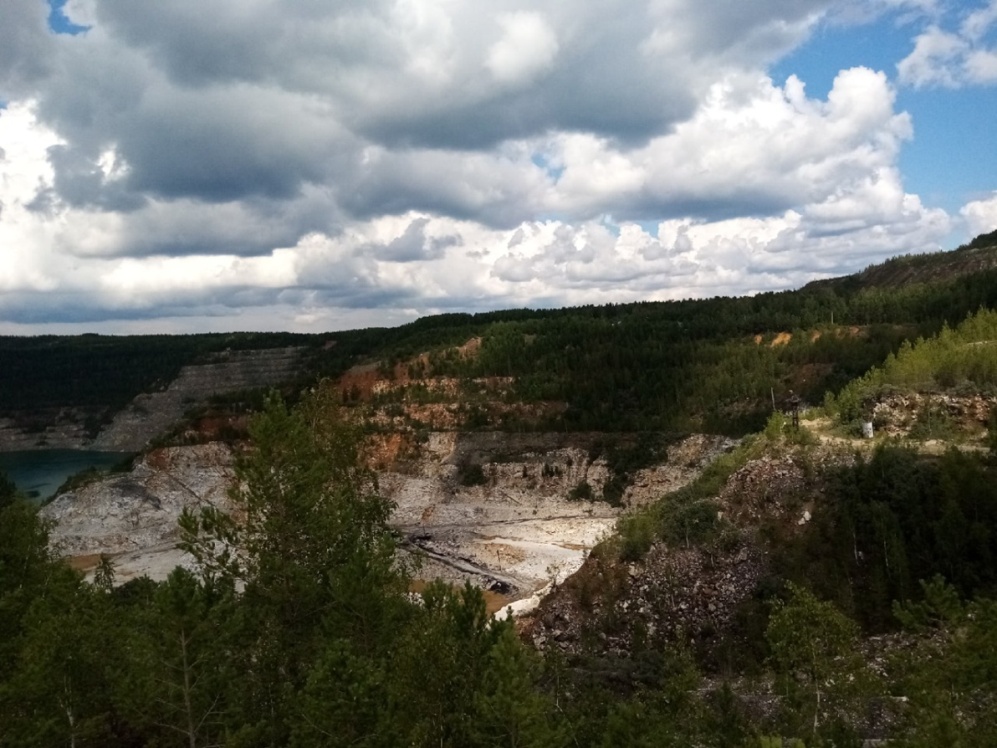 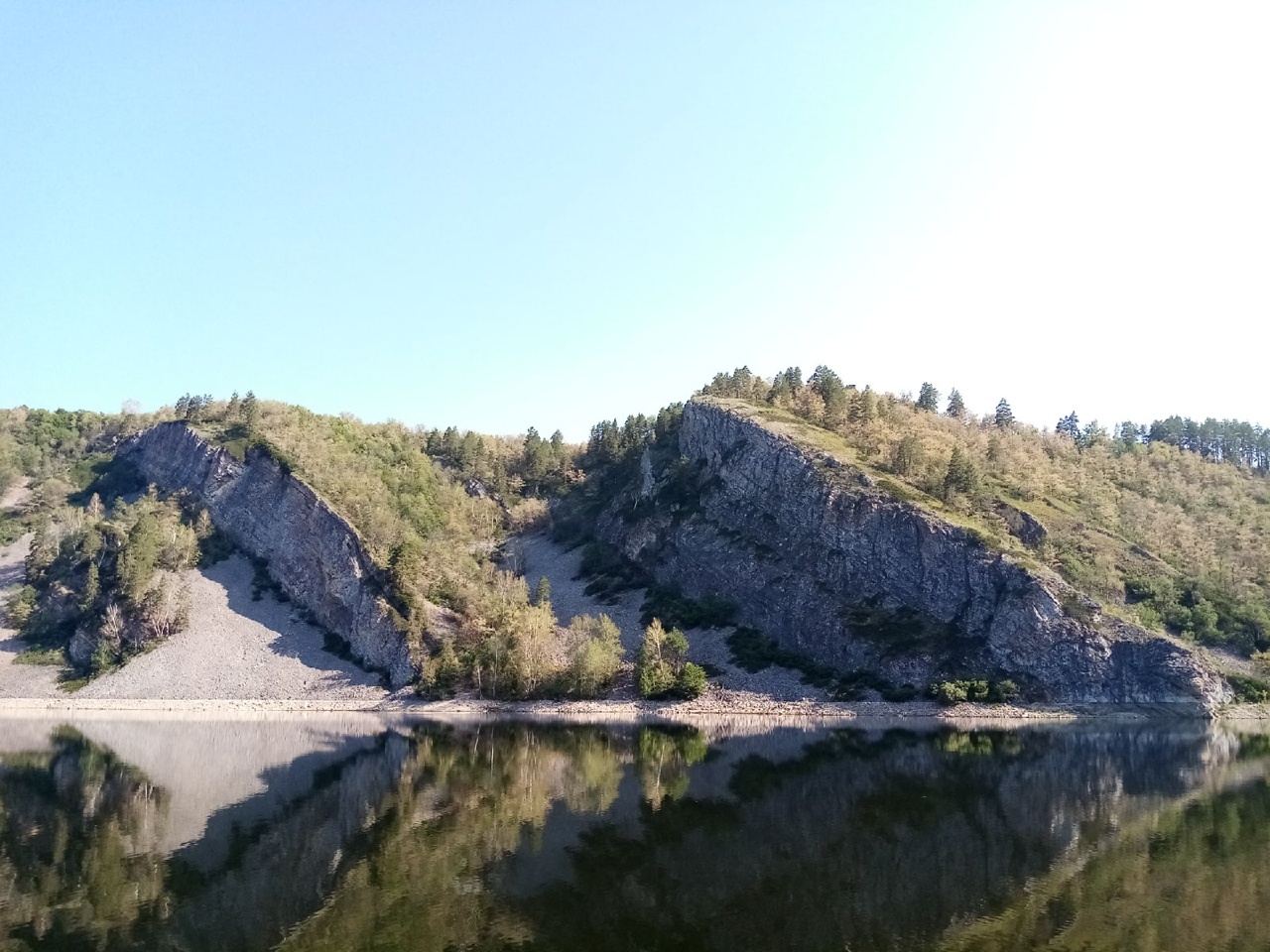 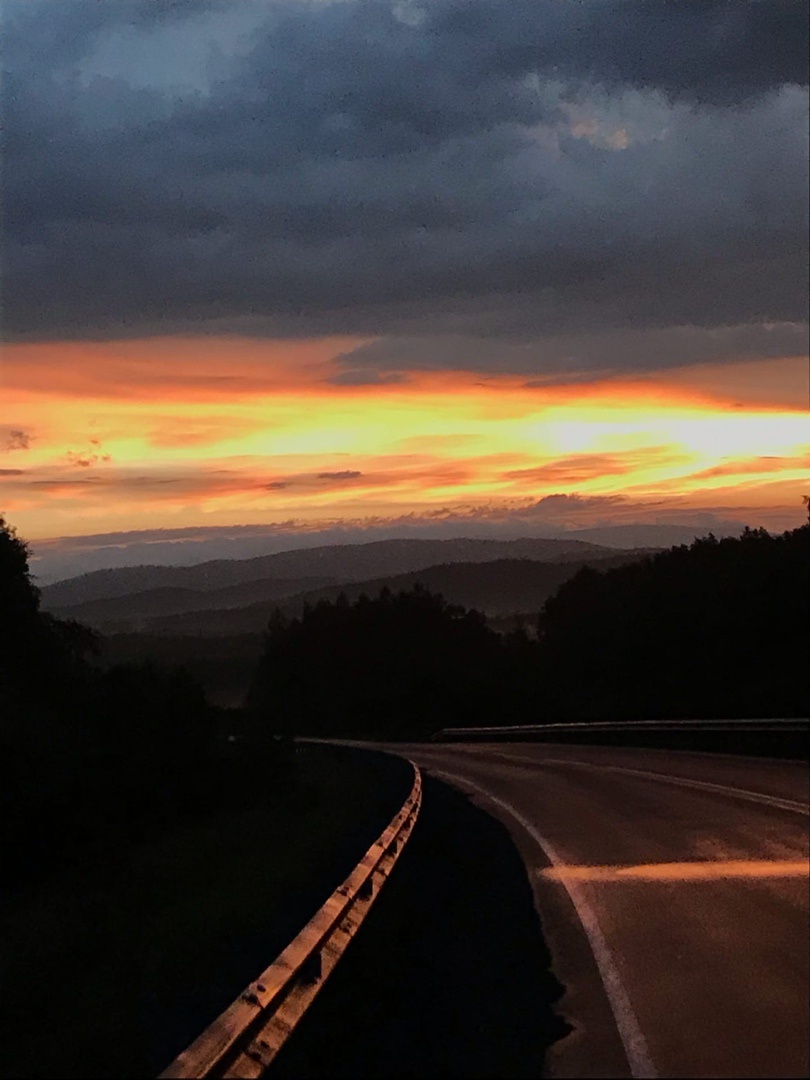 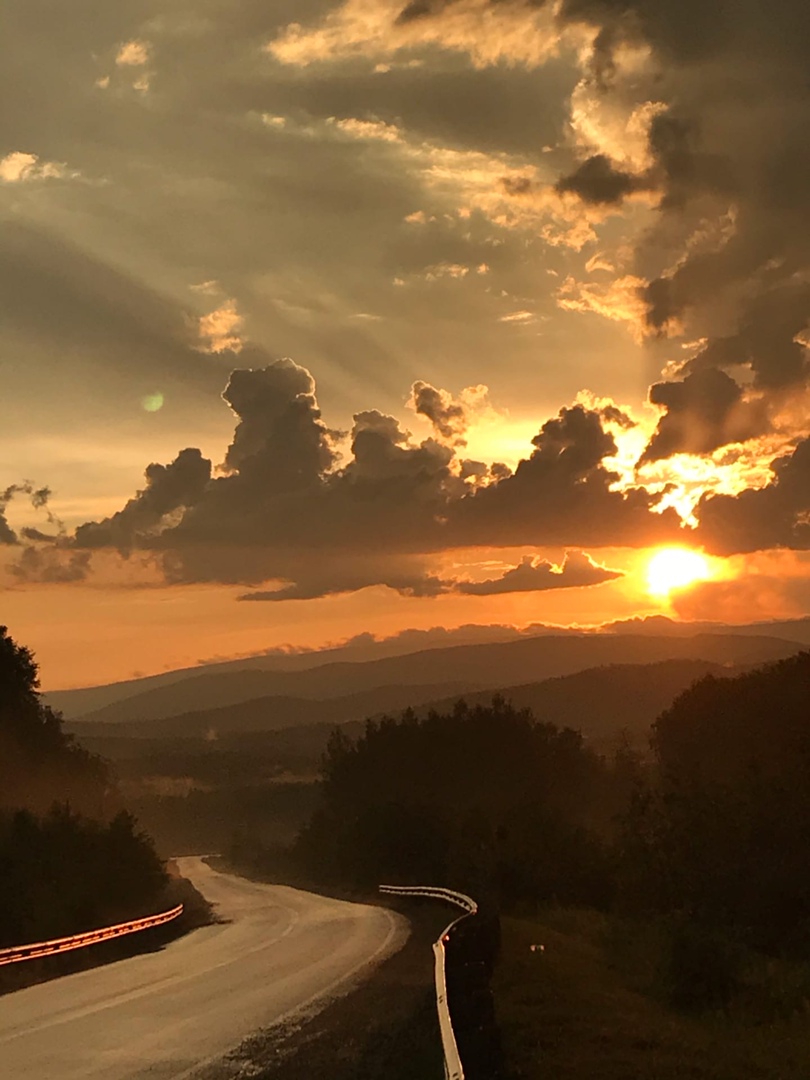 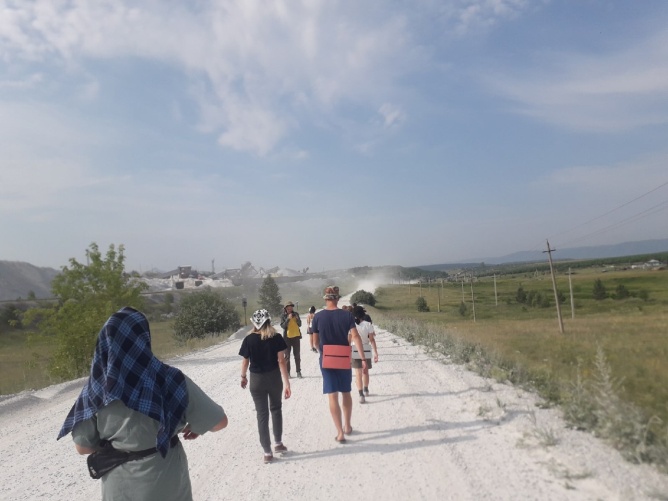 Не обошлось и без трудностей. Тяжелые подъемы и спуски, небольшие травмы, проливные дожди и сильная жара ( +43°С )
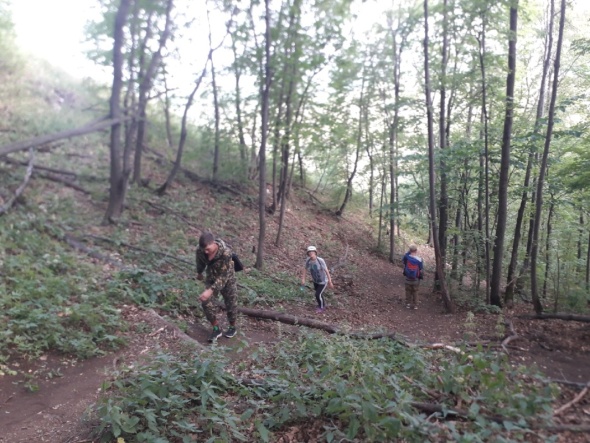 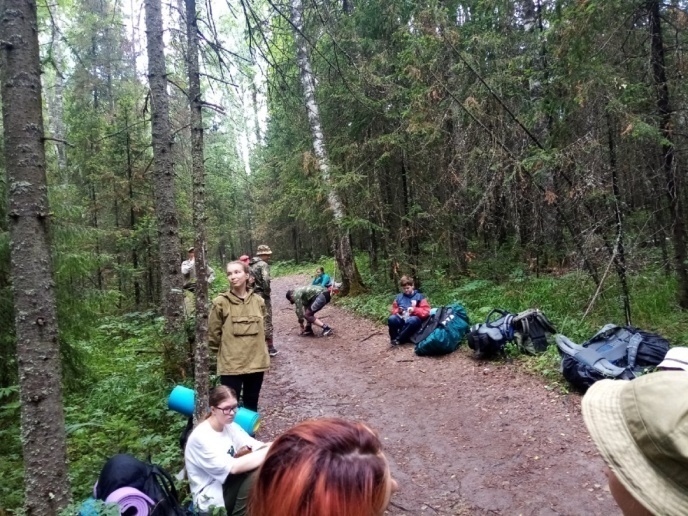 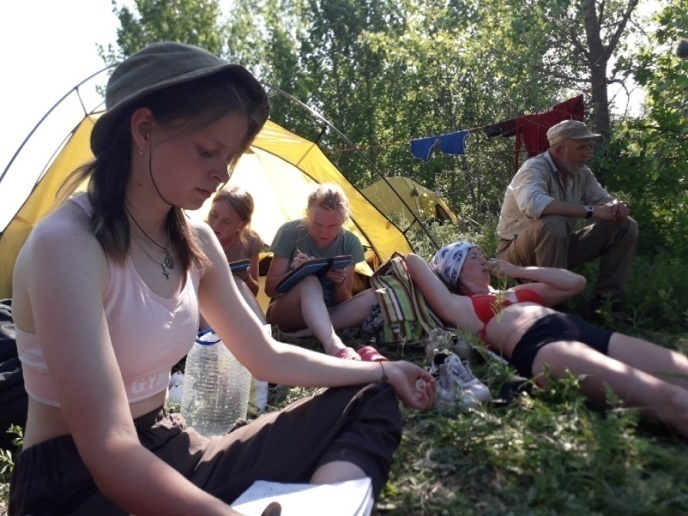 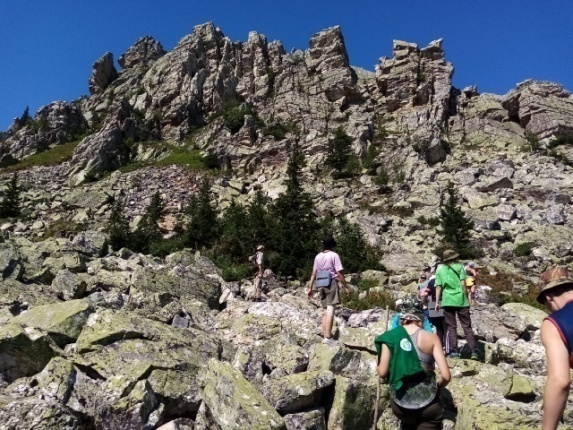 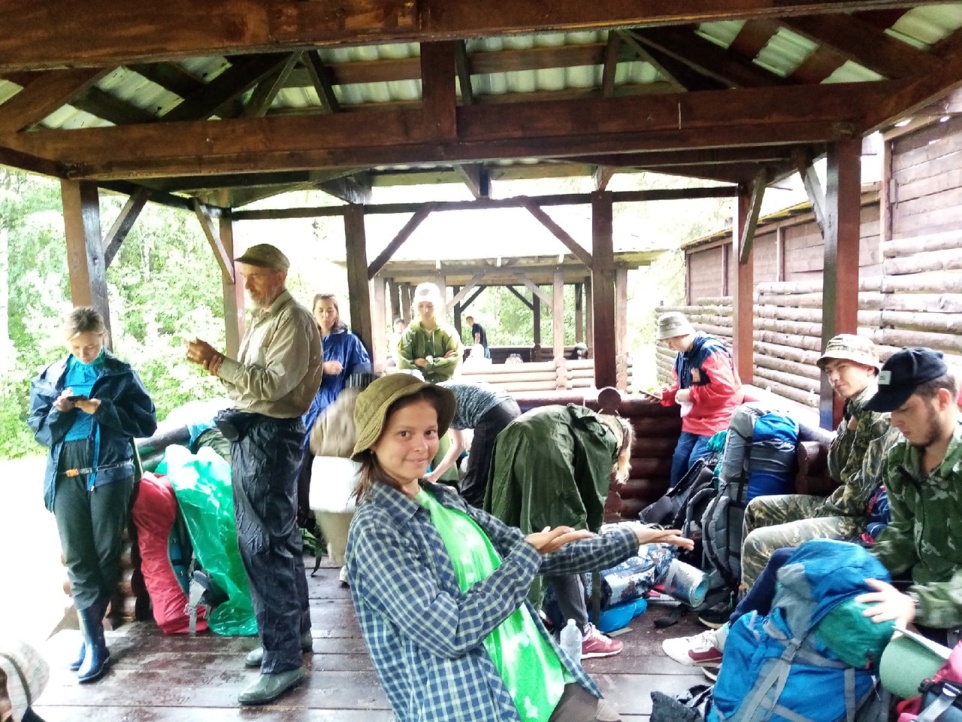 Практика для студента – это возможность узнать новое  о мире вокруг себя и получить бесценный опыт. Все что мы узнали в этой поездке мы помним спустя год, и уверена спустя много лет мы тоже будет это помнить, ведь события поездки переплелись.
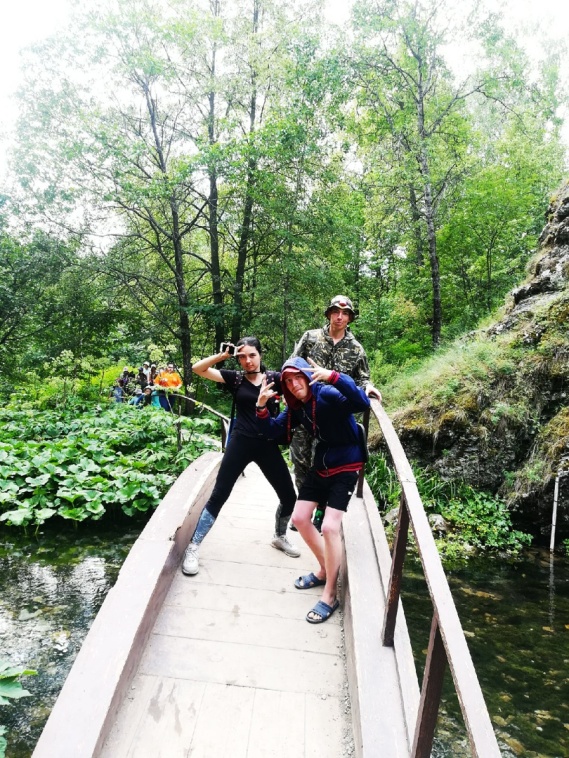 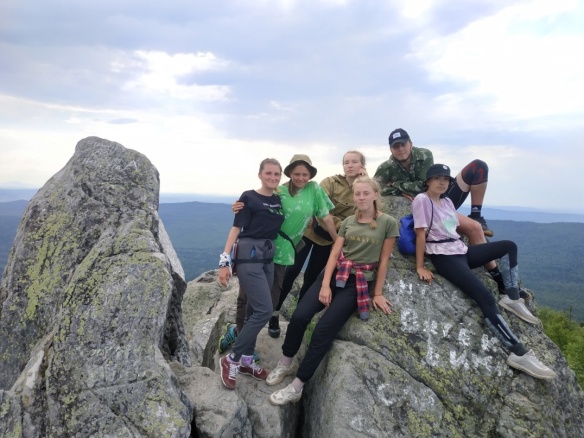 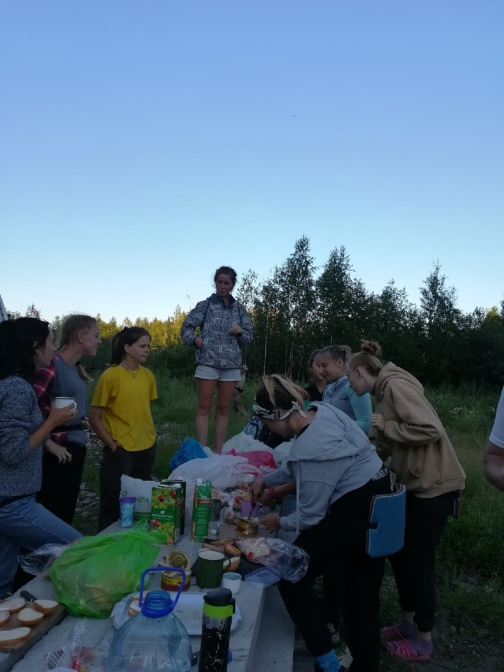 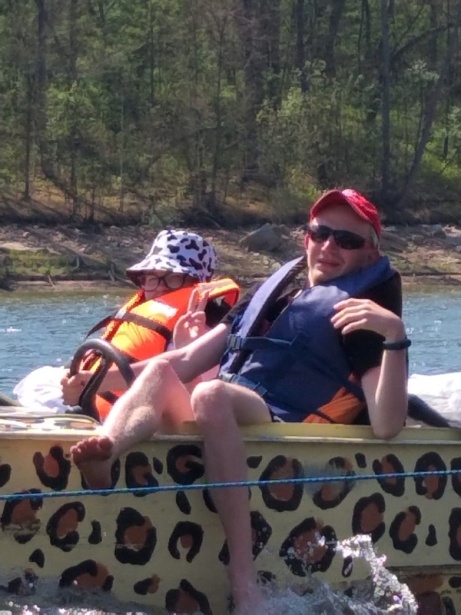 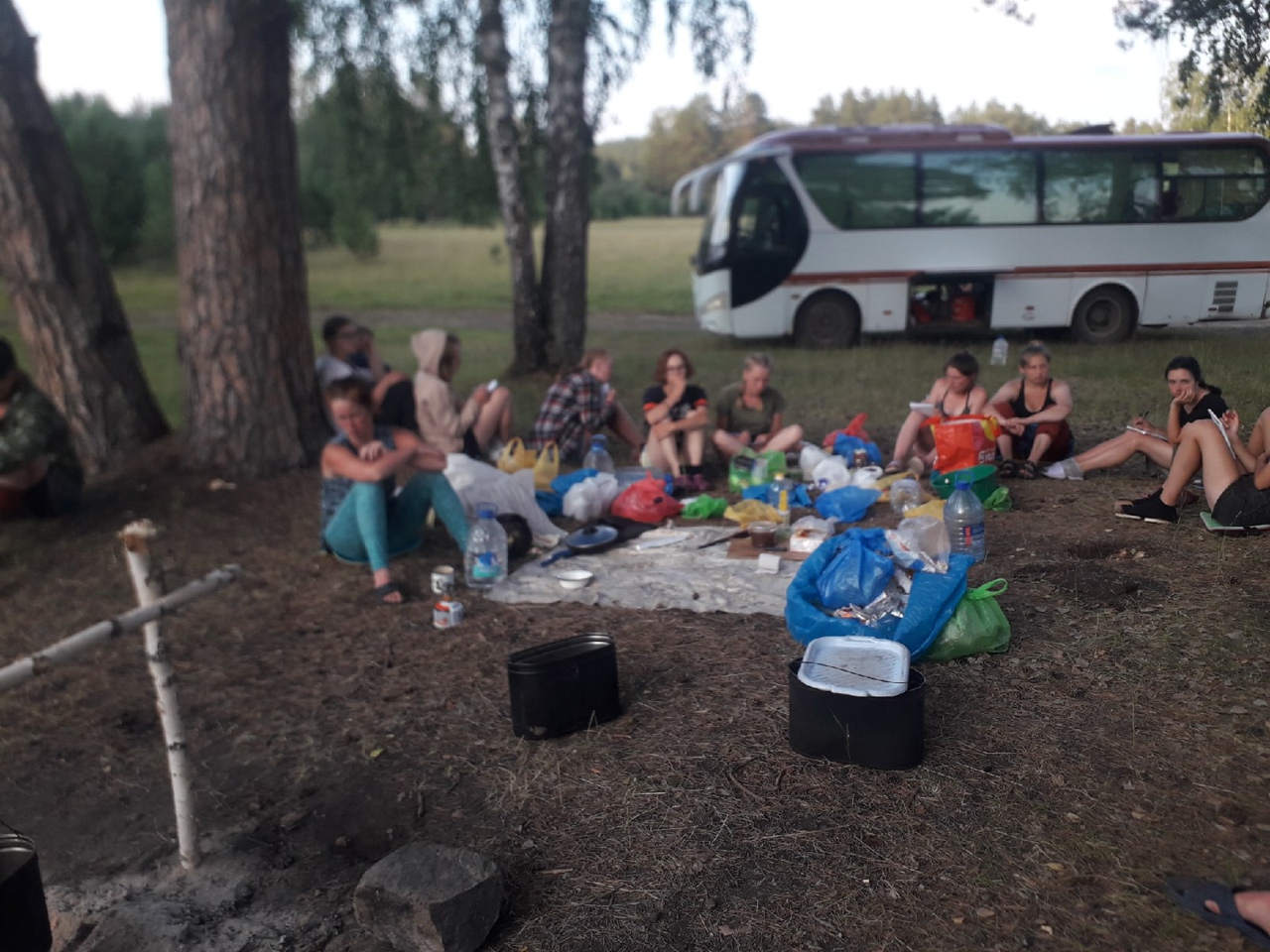 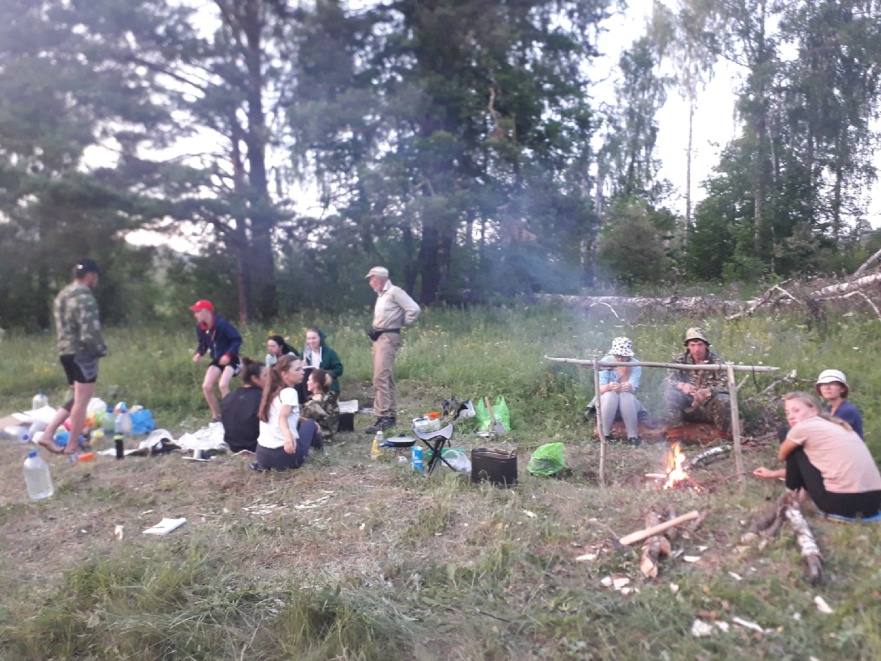 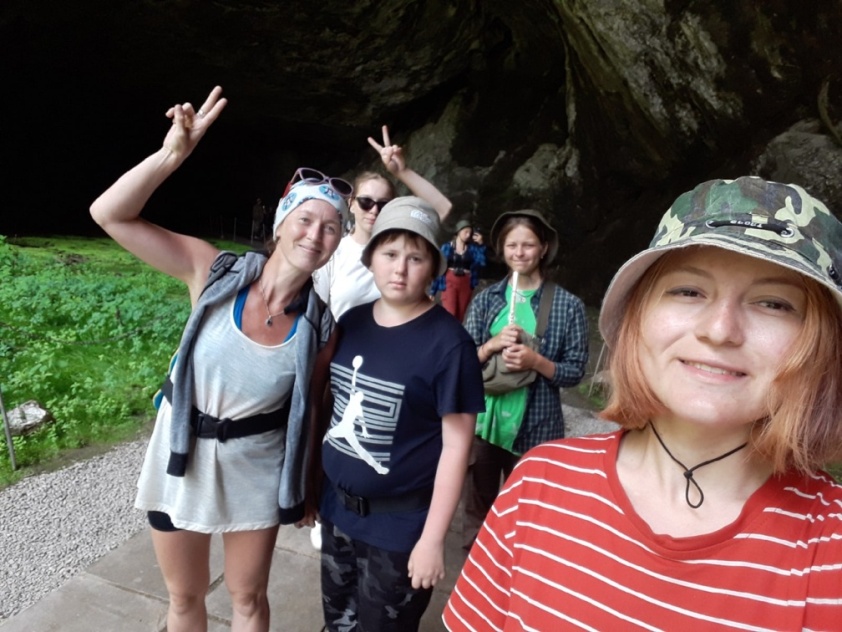 Невероятные эмоции, командная работа и обучение вне зоны комфорта – вот что такое дальняя практика.
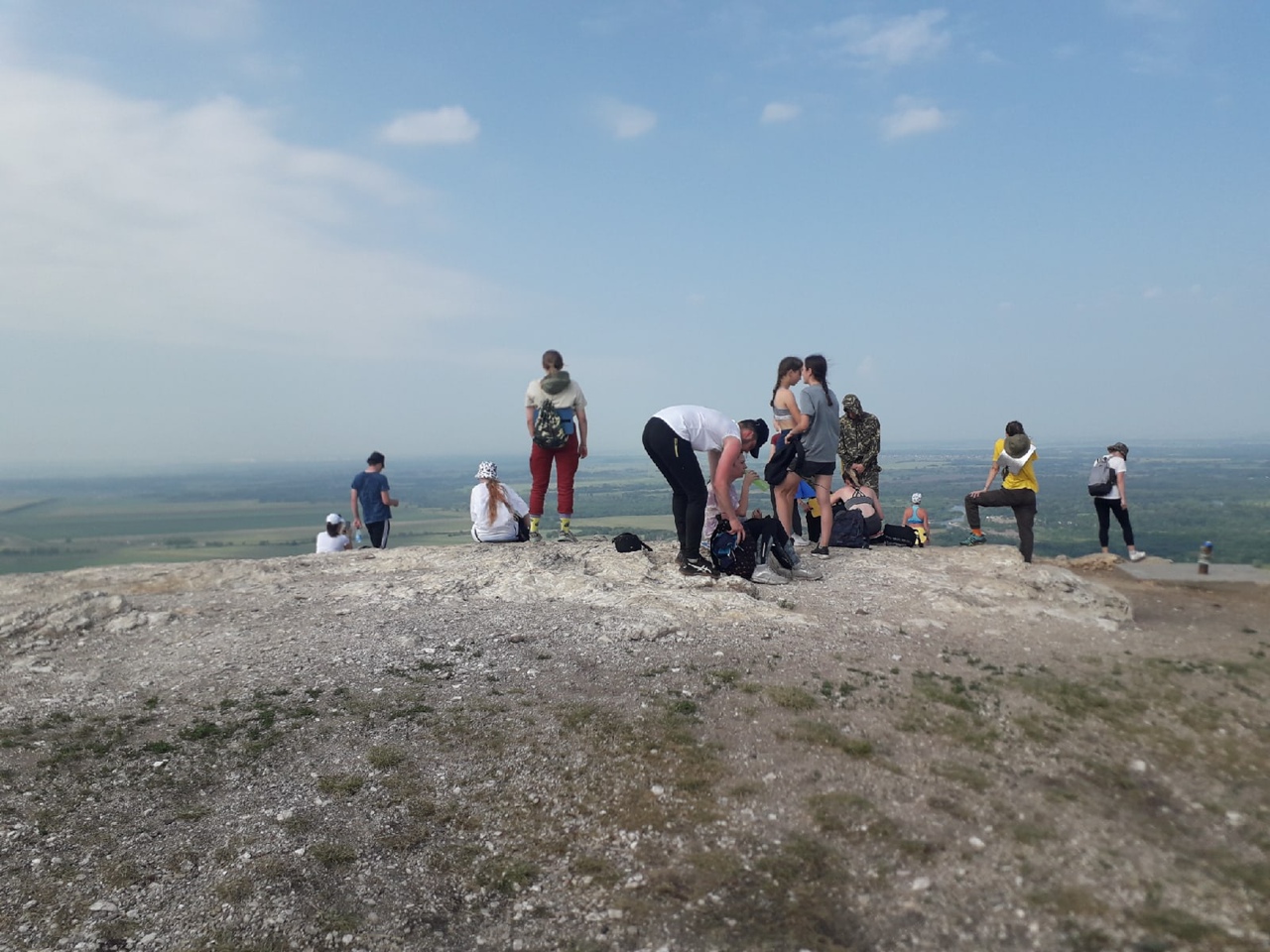 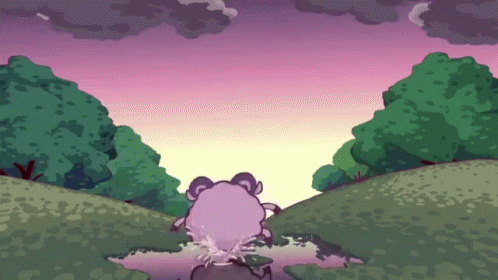 СПАСИБО ЗА ВНИМАНИЕ